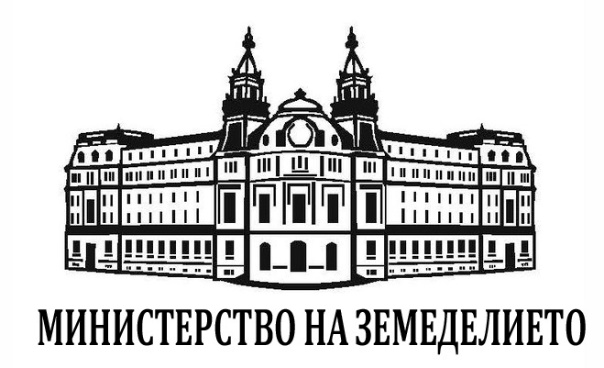 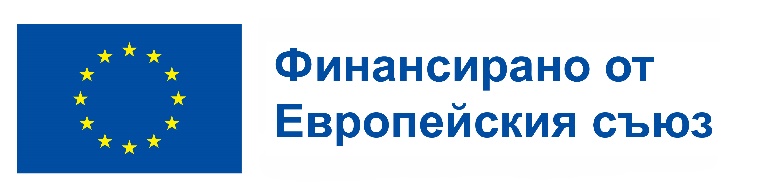 СТРАТЕГИЧЕСКИ ПЛАН ЗА РАЗВИТИЕ НА ЗЕМЕДЕЛИЕТО И СЕЛСКИТЕ РАЙОНИ НА РЕПУБЛИКА БЪЛГАРИЯ ЗА ПЕРИОДА 2023-2027 г.
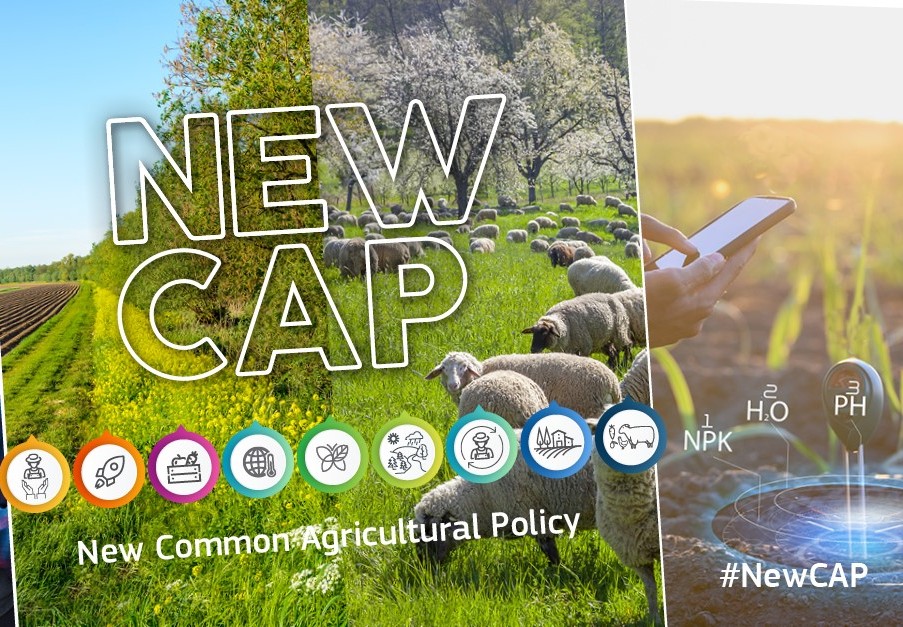 Одобрен от ЕК на 7 декември 2022
Цели на Общата селскостопанска политика 2021-2027
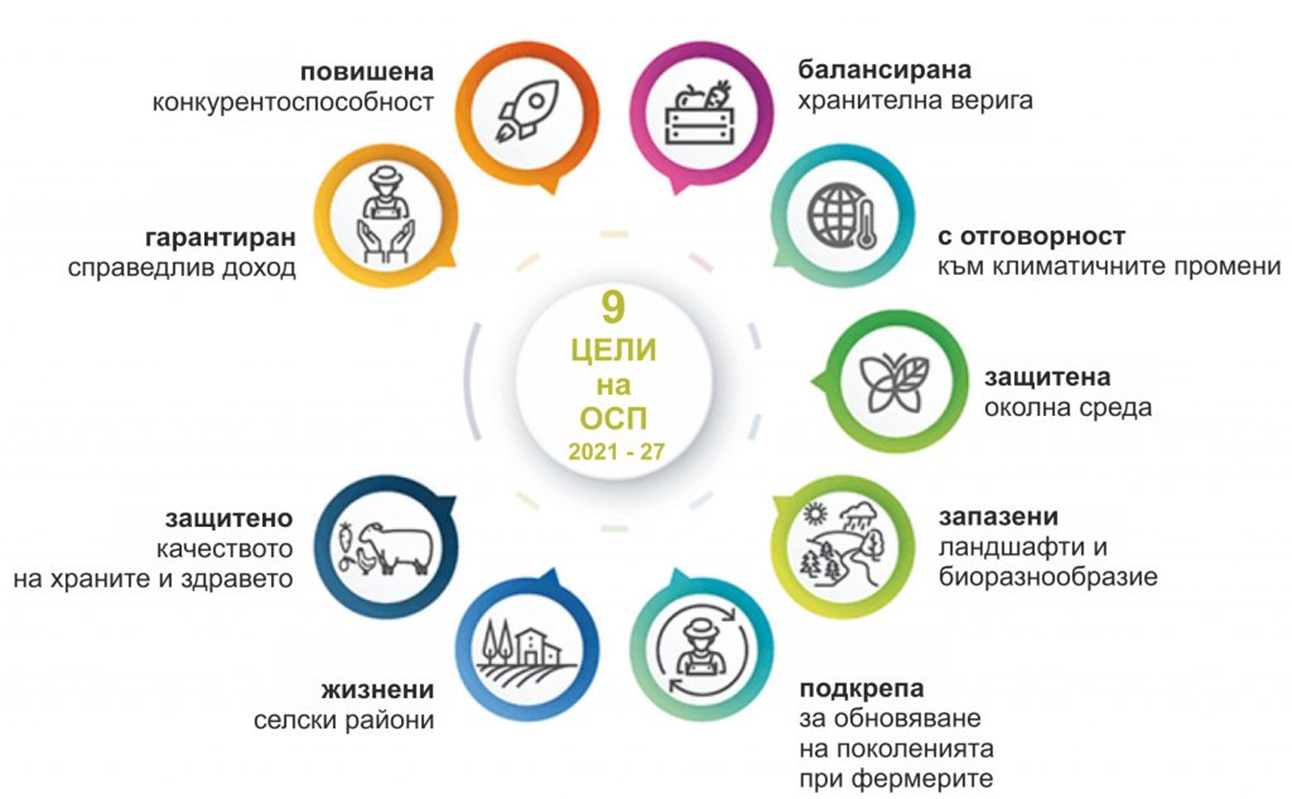 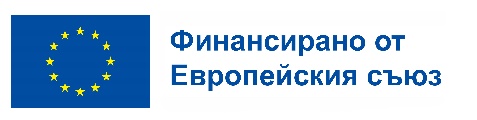 Новите цели на ОСП – специфични цели
Подпомагане за достатъчно надеждни земеделски доходи и устойчивост в целия ЕС с цел подобряване на продоволствената сигурност;
Засилване на пазарната ориентация и повишаване на конкурентоспособността, включително поставяне на по-голям акцент върху научните изследвания, технологиите и цифровизацията;
Подобряване на позицията на земеделските стопани във веригата на стойността;
Допринасяне за смекчаване на последиците от изменението на климата и за адаптация към него, както и за устойчива енергия;
Насърчаване на устойчиво развитие и ефективно управление на природните ресурси като вода, почва и въздух;
Допринасяне за защита на биологичното разнообразие, подобряване на екосистемните услуги и опазване на местообитанията и ландшафта;
Привличане на млади земеделски стопани и улесняване развитието на стопанска дейност в селските райони;
Насърчаване на заетостта, растежа, социалното приобщаване и местното развитие в селските райони, включително биоикономиката и устойчивото горско стопанство; 
Подобряване на реакцията на селското стопанство в ЕС в отговор на обществените изисквания по отношение на храните и здравето, включително за безвредна, питателна и устойчива храна, хранителни отпадъци, както и за хуманно отношение към животните.

Хоризонтална цел за модернизиране на селското стопанство и селските райони чрез насърчаване и споделяне на знания, иновации и дигитализация в селското стопанство и селските райони и чрез насърчаване на тяхното възприемане от земеделските производители чрез подобрен достъп до научни изследвания, иновации, обмен на знания и обучение.
Нова рамка за качество на изпълнението – показатели за краен продукт, резултати, въздействие и контекст
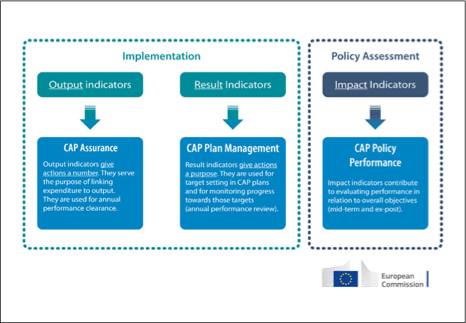 Финансов план 2023-2027
Общият размер на интервенциите за финансиране по Първи и Втори стълб възлиза на  8 028 528 481 евро, от които:

Общ размер на интервенции за Директните плащания – 4 118 959 729 евро +281 558 000 преходна национална помощ
    Схеми за климата, околната среда и хуманното отношение към животните
    (eко схеми) – 25%

Общ размер на интервенции за Развитие на селските райони – 1 411 630 215  евро + 60% национално финансиране (2 117 445 330 евро)
     Запазени за цели, свързани с околната среда и климата по ЕФРСР – 38,76%

Общ размер за секторни интервенции – 130 520 74 евро
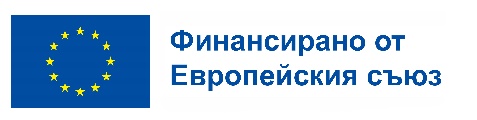 Определения
Селскостопанска дейност включва един или двата от следните елементи:
Производство на селскостопански продукти е производството, отглеждането или култивирането на селскостопански продукти, прибиране на реколтата, доене, развъждане и отглеждане на животни за селскостопански цели. 
Поддържане на селскостопанската площ в състояние, което да я прави подходяща за паша или обработване без никакви специални подготвителни действия, които са извън рамките на употребата на традиционните селскостопански методи и машини.
Поддържане на постоянно затревени площи е извършване на годишна основа на поне една от следните дейности: косене на тревата с изнасяне на сено/сенаж и предотвратяване на навлизането и разпространението на нежелана и рудерална растителност. 

Земеделска площ се определя по такъв начин, че да включва обработваема земя, трайни насаждения и постоянно затревени площи, включително когато те формират агролесовъдни системи на тази площ.
Определения
Агролесовъдни системи 
Включва набор от земеделски системи, при които се отглеждат многогодишни дървесни или храстовидни видове, които са свързани с обработваемата земя или постоянно затревени площи с възможно присъствие на животни върху същата повърхност, с цел да се подобри устойчивото използване на земята, върху която се извършват селскостопанските дейности, с възможност за разнообразяване на производството на стопанството. В случай, че има дървета, максималният брой дървета на хектар не надвишава 100. Площите, заети с дървета, не трябва да се изваждат.

Агролесовъдните системи включват:
Земеделски системи, при които дървесни или плододаващи дървесни видове отглеждат смесено с култури на обработваема земя или фуражни култури;
Горско-пасищни системи, при които пасища и отглеждането на дървесни видове за дървесина или плододаващи съжителстват на една площ или се комбинира отглеждането на дървесни видове с фуражни треви (за паша или за сено) и домашни животни, с цел увеличаване на продуктивността на животновъдството. В повечето такива системи се включват специални дървесни и храстови видове, които предоставят плодове или листна маса за допълнително изхранване на животните през неблагоприятния сезон. Най-голямо значение сред тях имат широколистните видове – дъб, бряст, габър, ясен, липа, топола.
•
Определения
Агролесовъдните системи включват:
Горско фермерство – за добив на специфични растителни и други продукти (медицински, подправки и др.). 
Алейна система- типични за тази система са комбинациите от широколистни дървесни видове (дъб, орех, ясен, топола) със земеделски култури (зеленчукови, полски и по-рядко овощни видове) върху обработваема земя.
Защитни пояси – създават се за спомагателно земеделско производство, с цел запазване и повишаване на почвеното плодородие върху земеделските площи и ограничаване на почвената ерозия, подобряване на водния баланс, увеличаване на земеделската продукция, защита на домашните животни при свободно отглеждане, снегозадържане, повишаване на биоразнообразието и др. Защитните пояси се изграждат от три групи растителни видове: 1) главни, които образувят основата или скелета на пояса, разполагат се около глявния вид, определят неговата височина и изпълняват главната защитна роля, достигат най-голяма възраст и височина (дъб, орех, тополи, върби, елши и други); 2) съпъстващи видове- дървета, които формират втория етаж на пояса, засенчват почвата, ограничават обрастването с плевелна растителност и намаляват изсушаващото действие на слънцето и вятъра ( липи, ясен, явор, черница, махалебка, кайсия и други) и 3) храсти- за по-добро засенчване на почвата и предпазването й от заплевяване и изсушаване под въздействието на слънцето и вятъра (смрадлика, птиче грозде, люляк, златен дъжд, черен бъз, дрян).
Определения
Агролесовъдните системи включват:
Крайбрежни защитни пояси – създават се от многогодишни растения и тревни видове покрай реки, езера, преовлажнени зони, язовири и дренажни канали. 
Буферни ивици - многогодишна растителност (треви, храсти, дървета), засадени на ивици между обработваемите земи или пасищата с цел подобряване и опазване на водните ресурси (езера, реки) от негативните ефекти на земеделските практики и за паша на животните.

Повечето агролесовъдни системи могат да бъдат намерени във всички екологични зони. У нас сравнително добре проучени и интензивно прилагани в практиката са различните видове защитни пояси, основно в Североизточната част на страната (Добруджа). Срещат се разпръснати дървета върху обработваемите земи.

Максималният брой дървета на хектар не надвишава 100.
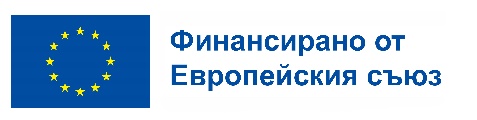 Определения
Постоянно затревена площ и постоянно пасище (наричани заедно „постоянно затревени площи“) означава земя, която е използвана за отглеждане на трева или други тревни фуражи, естествено растящи (саморазсадени) или чрез култивиране (изкуствено засети), която не е била включена в сеитбооборота на стопанството в продължение на пет или повече години, както и храсти, подходящи за паша и достъпни за животните.

Треви или други тревни фуражи (grasses and other herbaceous forage) 
Всички тревни растения, които традиционно растат на естествените пасища и ливади или обикновено са включени в смесите от семена, предназначени за засяване на пасища или ливади. 

Хектар, отговарящ на условията за подпомагане
Площите, които са на разположение на земеделския стопанин и които включват:
Всякакъв вид земеделска площ в стопанството, която по време на годината, за която се иска подпомагане, се използва  за селскостопанска дейност или – в случай, че площта се използва и за неземеделски дейности – се използва предимно за селскостопански дейности.
Особености на ландшафта по ДЗЕС 8
Допустимият хектар може да включва неземеделски площи и характеристики, включени в общата площ на земеделския парцел като каменни стени, канавки, полски пътища за достъп. Максималният брой широколистни и иглолистни неовощни видове дървета на допустим хектар не надвишават 100.
Определения
Хектар, отговарящ на условията за подпомагане

Постоянно затревените площи, които се поддържат чрез паша са допустими за подпомагане, когато върху тях има мозаечно разположени храсти, годни за паша, скали и други трайно неподходящи за подпомагане площи, при условие че не възпрепятстват земеделската дейност. 

Постоянно затревените площи, които се поддържат чрез косене, както и непроизводствените постоянно затревени площи, са допустими за подпомагане, когато на тях има не повече от 100 бр. дървета и/или храсти на хектар и/или има мозаечно разположени скали, скални участъци, ерозирали или оголени терени, които заемат не повече от 10 % от общата площ, след изключване на компактно разположените неподходящи за подпомагане площи.

Поради особеното значение на тези характеристики на ландшафта за биоразнообразието, постоянно затревените площи са допустими за подпомагане, когато върху тях има мозаечно разположени храсти, годни за паша, скали и други трайно неподходящи за подпомагане площи с единична площ под 100 кв.метра, които заемат не повече от 10% от общата площ.
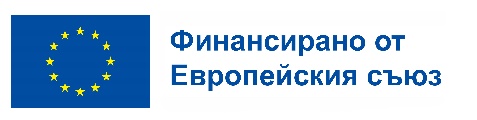 Екологична условност - Стандарти за добро земеделско и екологично състояние (ДЗЕС)
ДЗЕС 1

Съотношението на площите за постоянно затревените площи (ПЗП) спрямо общата земеделска площ, декларирана от земеделските стопани през съответната година не трябва да намалява с повече от 5% спрямо референтното съотношение, определено през 2018 г. 
Съотношението се поддържа ежегодно на национално ниво. 
При спад на съотношението с повече от 5% през съответната година, земеделските стопани, на ниво стопанство, които са преобразували постоянно затревени площи и са допринесли за намалението на съотношението през съответната година се задължават да преобразуват обратно в ПЗП разораните през съответната година ПЗП. 
Съотношение 13.17
ДЗЕС 9

Екологично чувствителни постоянно затревени площи са всички постоянно затревени площи, намиращи се в защитени зони по чл. 3, ал. 1, т. 1 от Закона за биологичното разнообразие (ЗБР). Списъкът на тези защитени зони е обнародван в "Държавен вестник" по реда на чл. 10, ал. 4 ЗБР. 
Те не трябва да бъдат разоравани или преобразувани.

Обща ориентировъчна площ на екологично чувствителните постоянни пасища в зоните от „Натура 2000“, обхванати от ДЗЕС, в ха: 426348.0
Екологична условност - Законоустановени изисквания за управление (ЗИУ)
Социална условност
През 2023 и 2024 Националната служба за съвети в земеделието ще консултира земеделските стопани за правилата, които следва да спазват относно прилагането на предварителните условия в социалната сфера, свързани с трудовата заетост и здравословни и безопасни условия на труд.
Цялостният контрол за спазване на трудовото законодателство във всички отрасли и дейности се осъществява от Изпълнителна агенция "Главна инспекция по труда" към министъра на труда и социалната политика. Изпълнителна агенция "Главна инспекция по труда" осъществява и специализирана контролна дейност по спазването на законодателството, свързано с изпълнението на държавната служба, и на правата и задълженията на страните по служебното правоотношение. 
Предварителните условия в социалната сфера ще бъдат приложени със санкционен режим от 01 януари 2025г. Системата за контрол и санкции ще включва процедура за уведомяване на Разплащателна агенция за специализирана контролна дейност по спазването на законодателството, свързано със социалната условност. 
Предстои подписване на Споразумение между този контролен орган и Държавен фонд „Земеделие“ за осъществяване на контрола на земеделските стопани и обмен на информация между институциите. За прилагане на санкциите ще бъде разработена методика за определяне на степен, тежест и продължителност на нарушенията и определения на тази база процент на санкциите на земеделските стопани, които получават директни плащания.
Интервенции ДИРЕКТНИ ПЛАЩАНИЯ✷
Основно подпомагане на доходите за устойчивост - 100,33 евро/ха.

Допълнително преразпределително подпомагане на доходите за устойчивост - 123,05  евро/ха. 

Плащания за малки земеделски стопани - 1 250,00 евро

Допълнително подпомагане на доходите за млади земеделски стопани - 100,00 евро/ха.
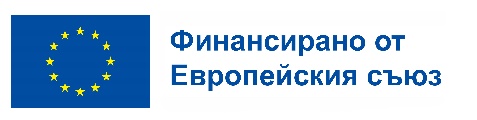 Таван на директните плащания
С цел по-балансирано разпределение на подкрепата и насочване на подпомагането, съобразно приоритизираните потребности в СП е определена горна граница на размера на основното подпомагане на доходите за устойчивост, което се отпуска на земеделски стопанин за дадена календарна година. Намалението е със 100 % сумата, надвишаваща 100 000 евро на основното подпомагане на доходите за устойчивост.
Преди да се приложи намалението на плащанията от размера на директните плащания, които се отпускат на земеделски стопанин за дадена календарна година ще бъдат приспаднати заплатите, свързани със селскостопанската дейност, които са действително изплатени и декларирани от земеделския стопанин, включително вноските за осигуряване.  
Разходите за трудови възнаграждения, включително вноските за осигуряване ще се отчитат за всички работници, които са заети в стопанството, назначени по код на икономическата дейност в областта на селското стопанство, съгласно Класификатора на икономическите дейности в България.  
Преди налагането на таван на плащания ще бъдат приспаднати разходите за заплати и осигуровки за едно заето лице (за всеки индивидуално), в размер на не повече от 2,5 пъти средната брутна месечна заплата, за икономическа дейност – „Селско, горско и рибно стопанство“ – определена от НСИ за годината на подаване на заявлението за подпомагане.
Еко схема за поддържане на биологично земеделие (селскостопански животни)
Земеделските стопани да имат сключен договор с Контролиращо лице за биологично производство не по-късно от 31 декември на годината, предхождаща годината на кандидатстване въз основа на наличните данни в регистъра на биологичните оператори към тази дата. 

Земеделските стопани трябва да спазват изискванията на Регламент (ЕС) 2018/848 относно биологичното производство и етикетирането на биологични продукти. 

Цялото стопанство, с което се поема ангажимента, трябва да се управлява в съответствие с приложимите за биологичното производство изисквания в Регламент (ЕС) 2018/848 относно биологичното производство и етикетирането на биологични продукти, като независимо от това изискване е допустимо дадено стопанство да се раздели на ясно и ефективно обособени производствени единици за биологично производство, за преход към биологично производство и за небиологично производство, при условие че по отношение на производствените единици за небиологично производство: 
а) отглежданите животни са от различни видове; 
б) растенията са от различни, лесно разграничими сортове.
Еко схема за поддържане на биологично земеделие (селскостопански животни)
За подпомагане по интервенцията могат да кандидатстват само собственици на животни. Земеделските стопани получават подпомагане за говеда, биволи, овце и/или кози. 

За подпомагане по интервенцията могат да кандидатстват само собственици на животни.
Земеделските стопани поддържат постоянно затревени площи и/или площи, заети с фуражни култури в система на контрол (биологични и в преход) и отглеждат селскостопански животни в система на контрол (биологични и в преход) от следните видове – говеда, биволи, овце и/или кози, свине за пасищно отглеждане – Източно балканска свиня (съгласно приложимото национално законодателство) при съотношение в размер до 1 ЖЕ/ха. 

Еко схема за поддържане на биологично земеделие (селскостопански животни) - 357,85 евро/ха
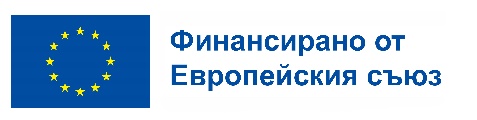 Еко схема за поддържане и подобряване на биологичното разнообразие и екологичната инфраструктура
Видовете екологична инфраструктура обект на тази интервенция са: 
Живи плетове или Редици от дървета; 
Отделни дървета; 
Дървета в група; 
Дървесни противо-ерозионни пояси; 
Синори; 
Влажни зони; 
Зелени зони около водни течения;
Тераси. 
Ивици по краищата на гори;
Буферни ивици.

Не се извършват третирания с препарати за растителна защита при изброените видове зелена инфраструктура с изключение на изрично упоменати в задължителните за извършване дейности. 

Екологична инфраструктура_постоянно затревени площи – 290 евро/ха.
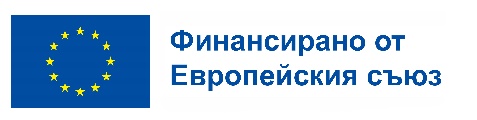 Еко схема за поддържане и подобряване на биологичното разнообразие и екологичната инфраструктура
Задължителни за извършване дейности в зависимост от вида на зелената инфраструктура, за получаване на подпомагане по тази интервенция: 

При Живи плетове или Редици от дървета 
Запазване целостта на ландшафтния елемент.
Почистване на инвазивни видове растения извън периодите на гнездене на птиците.
Почистване на сухи клони и ниски клони до 1.5 м. височина извън периода на гнездене на птиците. Поддържане на граничните зони чрез косене или мулчиране най малко 1 път годишно извън периода на гнездене на птиците. Поддръжката на елемента може да се осъществява и само от страната на съответния ползвател или собственик. Не се извършват третирания с препарати за растителна защита.
При отделни дървета 
Почистване на сухи клони и ниски клони до 1.5 м. височина, както и поддържане на сервитутните ивици чрез косене или мулчиране най малко 1 път годишно извън периодите на гнездене на птиците. 
При дървета в група 
Почистване на ниски клони до височина 1,5 метра при редиците от дървета, извън периодите на гнездене на птиците. Почистване на инвазивни видове растения извън периодите на гнездене на птиците, както и поддържане на сервитутните ивици чрез косене или мулчиране най малко 1 път годишно извън периодите на гнездене на птиците.
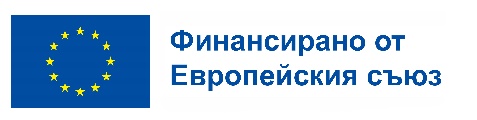 Еко схема за поддържане и подобряване на биологичното разнообразие и екологичната инфраструктура
Задължителни за извършване дейности в зависимост от вида на зелената инфраструктура, за получаване на подпомагане по тази интервенция: 

При Дървесни противо-ерозионни пояси 
Почистване на инвазивни видове растения извън периодите на гнездене на птиците. 
Почистване на сухи храстовидни видове, извън периодите на гнездене на птиците. 
Почистване на ниски клони до височина 1,5 метра, извън периодите на гнездене на птиците. 
Косене или мулчиране най малко 1 път годишно на сервитутните ивици извън периодите на гнездене на птиците. 
Запазване на съществуващата дървесна растителност с изключение на инвазивните видове. 
При синори 
Запазване целостта на ландшафтния елемент. 
Почистване на инвазивни видове растения извън периодите на гнездене на птиците. Почистване на сухи клони и на ниски клони до 1.5 м. височина извън периода на гнездене на птиците. Поддържането на граничните зони чрез косене или мулчиране  най малко 1 път годишно извън периодите на гнездене на птиците. Поддръжката на синора може да се осъществява и само от страната на съответния ползвател или собственик. Не се извършват третирания с препарати за растителна защита.
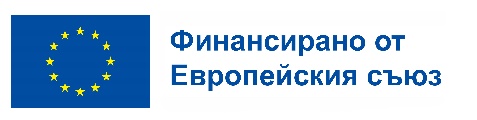 Еко схема за поддържане и подобряване на биологичното разнообразие и екологичната инфраструктура
Задължителни за извършване дейности в зависимост от вида на зелената инфраструктура, за получаване на подпомагане по тази интервенция: 

При влажни зони 
Поддържане на крайбрежната растителност чрез изрязване и отстраняване на нежеланата растителност в периоди извън гнездене на птиците. Поддържане на естествен тревостой при ниски води на акваторията ако такъв съществува без дрениране на площите. Не разораване и/или отводняване на езерцата. Не използване на Първа група Препарати за Растителна Защита (ПРЗ) в Територии граничещи на акваториите. 
При Зелени зони около водни течения 
Задължителни косене или мулчиране най-малко 1 път годишно на сервитутните ивици, като дейностите следва да се извършат извън периодите на гнездене на птиците. Отстраняване на сухи дървета, отстраняване на храсти и инвазивни видове извън периодите на гнездене на птиците. Не се извършват третирания с препарати за растителна защита.
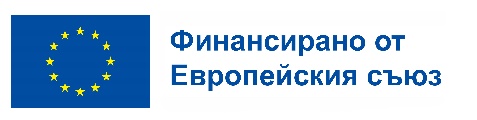 Еко схема за поддържане и подобряване на биологичното разнообразие и екологичната инфраструктура
Задължителни за извършване дейности в зависимост от вида на зелената инфраструктура, за получаване на подпомагане по тази интервенция: 
Тераси 
Запазване целостта на ландшафтния елемент.
Почистване на инвазивни видове растения извън периодите на гнездене на птиците. При наличие на храстовидна и/или дървесна растителност, почистване на сухи клони и ниски клони до 1.5 м. височина извън периода на гнездене на птиците. Поддържане на граничните зони чрез косене или мулчиране най малко 1 път годишно извън периода на гнездене на птиците. Поддръжката на елемента може да се осъществява и само от страната на съответния ползвател или собственик. Не се извършват третирания с препарати за растителна защита.
При ивици по краищата на гори 
Косене или мулчиране най малко 1 път годишно на териториите в границите на ивиците, като дейностите следва да се извършат извън периодите на гнездене на птиците. Косенето да се извършва извън периода с риск за горски пожари с цел намаляване на риска от пожари. Не се извършват третирания с препарати за растителна защита.
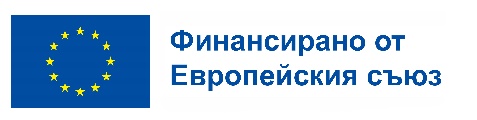 Еко схема за поддържане и подобряване на биологичното разнообразие и екологичната инфраструктура
Задължителни за извършване дейности в зависимост от вида на зелената инфраструктура, за получаване на подпомагане по тази интервенция: 

При буферни ивици 
Поддържане на естествен тревостой ако такъв съществува без почвени обработки на площите. Не се извършват нарочни третирания с Препарати за Растителна Защита (ПРЗ) на тези територии. Поддържането се състои в косене или мулчиране най малко 1 път годишно на териториите в границите на буферните ивици, като дейностите следва да се извършат извън периодите на гнездене на птиците. За премахването на храстова растителност се забранява използването на шредери, мулчери и др. техника, която води до пълното раздробяване на храстовата растителност.
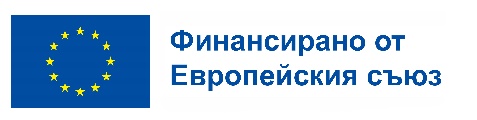 Еко схема за намаляване използването на пестициди
Видовете допустими площи са тези при, които са изпълнени следните екологично насочени земеделски практики свързани с намаляване на количествата на използвани препарати за растителна защита на ниво стопанство: 
1.Прилагане на продукти за растителна защита – инсектициди, хербициди и фунгициди не попадащи в първа професионална категория на употреба. 
2.Не прилагане на продукти за растителна защита, които са тотални хербициди включително такива съдържащи глифозат. 
3.Прилагане на феромонови уловки с различна гъстота на ха/дка при отглеждане на полски/зърнено житни, маслодайни, технически др. култури и при зеленчуци и плодове 
За да се получи подпомагане по интервенцията следва да се изпълни задължително т. 2 и поне още една от т.1 и т. 3. 
Интервенции се доказва чрез проверка дневниците за растителна защита и чрез разходно-оправдателни документи за закупените продукти за растителна защита и феромонови уловки на съответните площи. 
Земеделските стопани са задължени да отразяват коректно всички операции с прилагане на продукти за растителна защита през съответната година в дневника. 

Пестициди_постоянно затревени площи - 5,88 евро/ха.
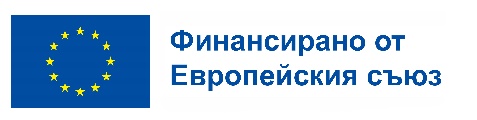 Еко схема за запазване и възстановяване на почвения потенциал – насърчаване на зелено торене и органично наторяване
Б) Внасяне на хранителни вещества в почвата чрез използването на външни органични подобрители на почвата: 
Да извършват внасяне на органично вещество на различни видове (подобрители на почвата) от които: 
Подобрители получени чрез процес на аеробно третиране от отпадъчна био маса; 
Подобрители получени чрез процес на анаеробно третиране от отпадъчна био маса; 
Подобрители получени чрез процес на биологично третиране от отпадъчна био маса чрез червеи; 
Подобрители получени чрез процес на термално третиране от отпадъчна био маса. 
Използване на нискоемисионни техники за прилагане на оборски тор (впръскване на течен оборски тор; включване в рамките на 4 часа от прилагането).
Забранява се използването на подобрители на почвата получени след химическо третиране. 

Еко схема за запазване и възстановяване на почвения потенциал – насърчаване на зелено торене и органично наторяване - 66,83 евро/ха.
Еко схема за запазване и възстановяване на почвения потенциал – насърчаване на зелено торене и органично наторяване
При внасяне на подобрител, съдържащ общ N (азот), количеството на осигурен общ азот N (азот) трябва да не бъде по-малко от 10% от потребностите на конкретната култура и да не надвишава 150 кг. общ N (азот) на хектар. 
Земеделският стопанин да има план за управление на хранителните вещества за културите в стопанството, който да бъде изготвен от лице, притежаващо необходимите компетенции. Земеделският стопанин трябва да спазва Плана за торене и по-специално прилагането на торове, в съответствие с нуждите на културите, определени в плана. 
Доказването на вложените обеми става чрез разходооправдателни документи и дневниците за растителна защита и вложени подобрители на съответния парцел. 
При случаите на земеделски стопани, които сами са произвели органичните подобрители същите вместо разходооправдателни документи следва да докажат: 
Наличието на ниво стопанство на приложима технология одобрена от РИОСВ с капацитет на инсталацията (ако е приложимо); 
Лицензирана площадка за третиране на отпадъци със съответните кодове (ако е приложимо).
Протоколи за произведена продукция идентична на вложената. 

Върху една земеделска площ може да се получи подпомагане само за една от възможните опции на изброените практики.
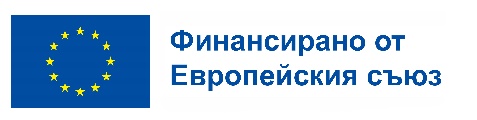 Еко схема за екстензивно поддържане на постоянно затревените площи
Земеделските стопани прилагат на постоянно затревените площи земеделски практики, които са полезни за климата и околната среда от следния списък: екстензивна паша за поддържане и подобряване на състоянието на постоянно затревените площи с пасищни животни. 

Площта на постоянно затревените площи трябва да отговаря на изискванията за допустимост за директни плащания. 

Постоянно затревената площ се поддържа посредством екстензивно пашуване от 0.3 до 1 ЖЕ/ха. 

На постоянно затревените площи се осъществява пашуване на животни от минимум 60 дни през съответната година. 

Еко схема за екстензивно поддържане на постоянно затревените площи – 64,23 евро/ха.
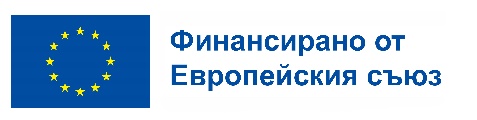 Еко схема за екстензивно поддържане на постоянно затревените площи
Земеделските стопани прилагат на постоянно затревените площи земеделски практики, които са полезни за климата и околната среда от следния списък: екстензивна паша за поддържане и подобряване на състоянието на постоянно затревените площи с пасищни животни. 
Площта на постоянно затревените площи трябва да отговаря на изискванията за допустимост за директни плащания. 
Постоянно затревената площ се поддържа посредством екстензивно пашуване от 0.3 до 1 ЖЕ/ха.
На постоянно затревените площи се осъществява пашуване на животни от минимум 60 дни през съответната година. 
Прилага се забрана за разораване на заявените през съответната година постоянно затревени площи като тази забрана се следи в рамките на календарната година.
При кандидатстване по интервенцията земеделският стопанин да представи собствен план за паша (включващ видовете паша, периода), изготвен с подкрепата на технически компетентни служби/лица, който следва да спазват, с цел да се защити ефективно състоянието на опазване на съответните местообитания. 

Еко схема за екстензивно поддържане на постоянно затревените площи – 80 евро/ха.
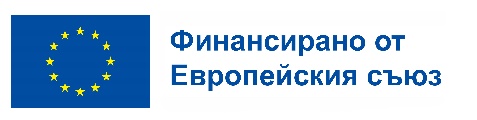 Обвързано с производството подпомагане за млечни крави
Земеделски стопани, които отглеждат в стопанството си 10 и повече женски животни с предназначение „за мляко“. 
· Стопанството да е в система за контрол и мониторинг на суровото мляко. 
· Заявените за подпомагане животни по интервенцията трябва да са: на възраст от 22 месеца до 10 години; 
· Заявените за подпомагане животни трябва да са идентифицирани и регистрирани в системата за идентификация и регистрация на животните на БАБХ. 
· Земеделските стопани трябва да продължат да отглеждат заявените млечни крави най-малко 80 дни от деня, следващ последния ден за подаване на заявленията за подпомагане. 
· Земеделските стопани могат да заменят заявените животни с други, отговарящи на изискванията за подпомагане към последния ден за подаване на заявления за подпомагане, при условие че извършат замяната в срок до 20 дни от края на събитието, което я е наложило и надлежно са уведомили Разплащателна агенция в срок от 7 работни дни следващи деня на фактическата замяна. 
· Земеделските стопани трябва да са реализирали количества мляко и/или млечни продукти в еквивалент мляко, съответстващи най-малко на: 
-1500 кг мляко на млечна крава за животните в стопанство изцяло в планински райони и биологични; 
-2000 кг мляко на млечна крава за животните в останалите стопанства; 
Не се допуска доказване на реализация с документи за мляко за изхранване на животни в други стопанства. 
До 150 бр. - 156,95 евро/глава животно
Над 150 бр. - 125,56 евро/ глава животно
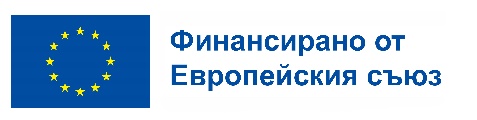 Обвързано с производството подпомагане за млечни крави включени в развъдни програми
Земеделски стопани, които отглеждат в стопанството си 20 или повече млечни крави от една порода включени в развъдни програми с предназначение за производство „за мляко“
· Стопанството да е в система за контрол и мониторинг на суровото мляко. 
· Заявените за подпомагане животни по интервенцията трябва да са: на възраст от 22 месеца до 10 години; 
· Заявените за подпомагане животни трябва да са идентифицирани и регистрирани в системата за идентификация и регистрация на животните на БАБХ; 
· Земеделските стопани трябва да продължат да отглеждат заявените млечни крави най-малко 80 дни от деня, следващ последния ден за подаване на заявленията за подпомагане. 
· Земеделските стопани могат да заменят заявените животни с други, отговарящи на изискванията за подпомагане към последния ден за подаване на заявления за подпомагане, при условие че извършат замяната в срок до 20 дни от края на събитието, което я е наложило и надлежно са уведомили Разплащателна агенция в срок от 7 работни дни следващи деня на фактическата замяна. 
· Земеделските стопани трябва да са реализирали количества мляко и/или млечни продукти в еквивалент мляко, съответстващи най-малко на: 
1.2000 кг за животните биологично производство; 
2.4000 кг мляко на млечна крава за животните, които не попадат в т. 1. 
Не се допуска доказване на реализация с документи за мляко за изхранване на животни в други стопанства. 
До 150-то животно- 219,95 евро/глава животно
Над 150 животни - 175,96 евро/глава животно
Обвързано с производството подпомагане за месодайни крави
Земеделски стопани, които отглеждат в стопанството си 5 и повече женски животни с предназначение „за месо“.
Заявените за подпомагане животни трябва да са: на възраст от 22 месеца до 13 години; 
Заявените за подпомагане животни трябва да са идентифицирани и регистрирани в системата за идентификация и регистрация на животните на БАБХ. 
Земеделските стопани могат да заменят заявените животни с други, отговарящи на изискванията за подпомагане към последния ден за подаване на заявления за подпомагане, при условие че извършат замяната в срок до 20 дни от края на събитието, което я е наложило и надлежно са уведомили Разплащателна агенция в срок от 7 работни дни следващи деня на фактическата замяна. 
Земеделските стопани трябва да продължат да отглеждат заявените месодайни крави най-малко 80 дни от деня, следващ последния ден за подаване на заявленията за подпомагане. 
Реализация на пазара 
0,3 говеда – за клане, износ, вътреобщностна търговия или продажба в други стопанства; 
До 150-то животно - 127,11 евро/глава животно
Над 150 животни - 101,68 евро/глава животно
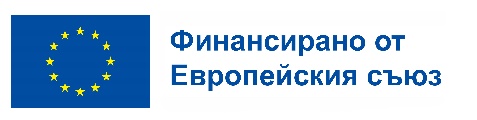 Обвързано с производството подпомагане за месодайни крави включени в развъдни програми
Земеделски стопани, които отглеждат в стопанството си 20 или повече месодайни крави от една порода включени в развъдни програми с предназначение за производство на месо. 
Заявените за подпомагане животни трябва да са на възраст от 22 месеца до 13 години; 
Заявените за подпомагане животни трябва да са идентифицирани и регистрирани в системата за идентификация и регистрация на животните на БАБХ. 
Земеделските стопани трябва да продължат да отглеждат заявените месодайни крави най-малко 80 дни от деня, следващ последния ден за подаване на заявленията за подпомагане.
Земеделските стопани могат да заменят заявените животни с други, отговарящи на изискванията за подпомагане към последния ден за подаване на заявления за подпомагане, при условие че извършат замяната в срок до 20 дни от края на събитието, което я е наложило и надлежно са уведомили Разплащателна агенция в срок от 7 работни дни следващи деня на фактическата замяна. 
Реализация на пазара 
0,4 говеда – за клане, износ, вътреобщностна търговия или продажба в други стопанства 
До 150-то животно - 187,12 евро/глава животно
Над 150 животни - 149,69 евро/глава животно
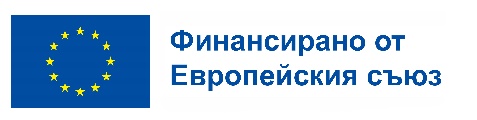 Обвързано с производството подпомагане за крави от застрашени от изчезване породи
Земеделски стопани, които отглеждат в стопанството си 20 и повече крави от една застрашена от изчезване порода; 
Заявените за подпомагане животни трябва да са: на възраст над 22 месеца; 
Заявените за подпомагане животни трябва да са идентифицирани и регистрирани в системата за идентификация и регистрация на животните на БАБХ. 
Земеделските стопани трябва да продължат да отглеждат заявените крави най-малко 80 дни от деня, следващ последния ден за подаване на заявленията за подпомагане. 
Земеделските стопани могат да заменят заявените животни с други, отговарящи на изискванията за подпомагане към последния ден за подаване на заявления за подпомагане, при условие че извършат замяната в срок до 20 дни от края на събитието, което я е наложило и надлежно са уведомили Разплащателна агенция в срок от 7 работни дни следващи деня на фактическата замяна.
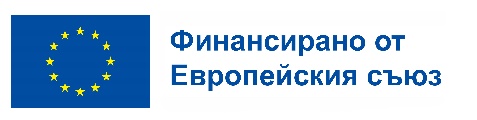 Обвързано с производството подпомагане за крави от застрашени от изчезване породи
Реализация на пазара 
- Мляко или млечни продукти в еквивалент мляко – 2000 кг. или млякото, предназначено за изхранване на новородени и подрастващи животни в други стопанства е допустимо до определените в методика количества, за отделните видове животни(телета и малачета) и при спазване на строг контрол на прилаганата методика, към стопанствата на купувачите, съобразно видът и броят на животните.

0,25 говеда – за клане, износ, вътреобщностна или продажба в други стопанства за реализация 

До 150-то животно - 84,57 евро/глава животно
Над 150 животни - 67,66 евро/главно животно
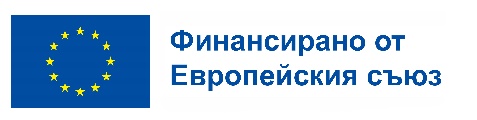 Обвързано с производството подпомагане за говеда в планински райони
Земеделски стопани, които отглеждат в стопанството си които отглеждат в стопанството си от 5 до 9 женски животни, които са с предназначение за производство на месо и/или мляко и чиито стопанства са в планински райони. 
Заявените за подпомагане животни по интервенцията трябва да са: на възраст от 22 месеца до 13 години; 

Заявените за подпомагане животни трябва да са идентифицирани и регистрирани в системата за идентификация и регистрация на животните на БАБХ. 

Земеделските стопани трябва да продължат да отглеждат заявените млечни крави най-малко 80 дни от деня, следващ последния ден за подаване на заявленията за подпомагане. 

Земеделските стопани могат да заменят заявените животни с други, отговарящи на изискванията за подпомагане към последния ден за подаване на заявления за подпомагане, при условие че извършат замяната в срок до 20 дни от края на събитието, което я е наложило и надлежно са уведомили Разплащателна агенция в срок от 7 работни дни следващи деня на фактическата замяна. 

Не се допуска едно животно да бъде заявявано по повече от една интервенция за обвързано с производството подпомагане. 
Ставка - 141,78 евро/глава животно
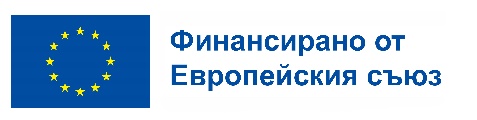 Обвързано с производството подпомагане за биволи
Земеделски стопани, които отглеждат в стопанството си 10 или повече женски биволи. 
Стопанството да е в система за контрол и мониторинг на суровото мляко. 
Заявените за подпомагане животни трябва да са на възраст от 36 месеца до 18 години. 
Заявените за подпомагане животни трябва да са идентифицирани и регистрирани в системата за идентификация и регистрация на животните на БАБХ. 
Земеделските стопани трябва да продължат да отглеждат заявените биволи най-малко 80 дни от деня, следващ последния ден за подаване на заявленията за подпомагане. 
Земеделските стопани могат да заменят заявените животни с други, отговарящи на изискванията за подпомагане към последния ден за подаване на заявления за подпомагане, при условие че извършат замяната в срок до 20 дни от края на събитието, което я е наложило и надлежно са уведомили Разплащателна агенция в срок от 7 работни дни следващи деня на фактическата замяна. 
Земеделските стопани трябва да са реализирали количества мляко и/или млечни продукти в еквивалент мляко, съответстващи най-малко на 400 кг мляко на допустимо животно. 
Не се допуска доказване на реализация с документи за мляко за изхранване на животни в други стопанства.
До 150-то животно - 206,91 евро/глава животно
Над 150 животни - 165,53 евро/животно
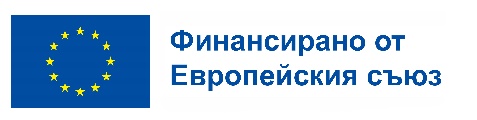 Обвързано с производството подпомагане за овце и кози от застрашени от изчезване породи
Земеделски стопани, които отглеждат в стопанството си 50 или повече овце-майки от една застрашена от изчезване порода включени в развъдни програми и/или 20 или повече кози-майки от една застрашена от изчезване порода включени в развъдни програми. 
• Животновъдните обекти в стопанството отглеждащи млечни породи животни да са в система за контрол и мониторинг на суровото мляко; 
• Заявените за подпомагане животни трябва да са на възраст от 12 месеца до 84 месеца за овце и до 108 месеца за кози. 
• Заявените за подпомагане животни трябва да са идентифицирани и регистрирани в системата за идентификация и регистрация на животните на БАБХ. 
• Земеделските стопани трябва да продължат да отглеждат заявените овце-майки и/или кози-майки най-малко 80 дни от деня, следващ последния ден за подаване на заявленията за подпомагане. 
• Земеделските стопани могат да заменят заявените животни с други, отговарящи на изискванията за подпомагане към последния ден за подаване на заявления за подпомагане, при условие че извършат замяната в срок до 20 дни от края на събитието, което я е наложило и надлежно са уведомили Разплащателна агенция в срок от 7 работни дни следващи деня на фактическата замяна. 
• Реализация на продукция - земеделските стопани трябва да са реализирали количества мляко и/или млечни продукти в еквивалент мляко, съответстващи най-малко на 35 кг мляко или 0,20 животни, родени в стопанството – за клане, износ или продажба в други стопанства; 
• Не се допуска доказване на реализация с документи за мляко за изхранване на животни в други стопанства. 
• Не се допуска едновременно подпомагане за едно животно по тази схема и по схемата за преходна национална помощ. 
До 300 бр. - 24,50 евро/глава животно
Над 300 бр. - 19,60 евро/глава животно
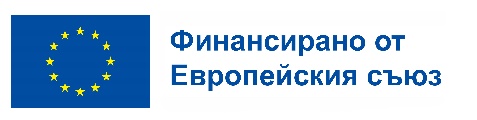 Обвързано с производството подпомагане за овце и кози включени в развъдни програми
Земеделски стопани, които отглеждат в стопанството си 50 или повече овце-майки от една порода включени в развъдни програми и/или 20 или повече кози-майки от една порода включени в 
• развъдни програми. 
• Животновъдните обекти в стопанството отглеждащи млечни породи животни да са в система за контрол и мониторинг на суровото мляко; 
• Заявените за подпомагане животни трябва да са на възраст от 12 месеца до 84 месеца за овце и до 108 месеца за кози. 
• Заявените за подпомагане животни трябва да са идентифицирани и регистрирани в системата за идентификация и регистрация на животните на БАБХ. 
• Земеделските стопани трябва да продължат да отглеждат заявените овце-майки и/или кози-майки най-малко 80 дни от деня, следващ последния ден за подаване на заявленията за подпомагане. 
• Земеделските стопани могат да заменят заявените животни с други, отговарящи на изискванията за подпомагане към последния ден за подаване на заявления за подпомагане, при условие че извършат замяната в срок до 20 дни от края на събитието, което я е наложило и надлежно са уведомили Разплащателна агенция в срок от 7 работни дни следващи деня на фактическата замяна. 
• Реализация на продукция: 
За млечни породи - земеделските стопани трябва да са реализирали количества мляко и/или млечни продукти в еквивалент мляко, съответстващи най-малко на: 
- 100 кг. мляко за овца-майка; 
- 250 кг мляко за коза-майка; 
- За месодайни породи – земеделските стопани трябва да са реализирали количества за клане, износ, вътреобщностна търговия или продажба в други стопанства, съответстващи най-малко на 1 бр. агне/яре (родени в стопанството) на допустимо за подпомагане животно; 
До 300  животни- 43,04 евро/глава животно
Над 300 животни- 34,43 евро/глава животно
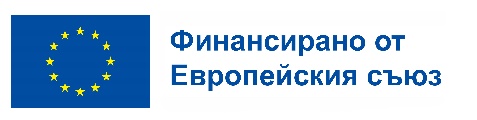 [Speaker Notes: Не се допуска едновременно подпомагане за едно животно по тази схема и по схемата за преходна национална помощ.]
Обвързано с производството подпомагане за овце и кози в планински райони
Земеделски стопани, които отглеждат в стопанството си от 10 до 49 женски животни (овце-майки и/или кози-майки) в планински райони; 
Заявените за подпомагане животни трябва да са идентифицирани и регистрирани в системата за идентификация и регистрация на животните на БАБХ. 
Заявените за подпомагане животни по интервенцията трябва да са: на възраст от 12 месеца до 84 месеца за овце и до 108 месеца за кози; 
Земеделските стопани трябва да продължат да отглеждат заявените овце-майки и/или кози-майки най-малко 80 дни от деня, следващ последния ден за подаване на заявленията за подпомагане. 
Земеделските стопани могат да заменят заявените животни с други, отговарящи на изискванията за подпомагане към последния ден за подаване на заявления за подпомагане, при условие че извършат замяната в срок до 20 дни от края на събитието, което я е наложило и надлежно са уведомили Разплащателна агенция в срок от 7 работни дни следващи деня на фактическата замяна.

Ставка - 21,29 евро/глава животно
Хуманно отношение към животните и антимикробна резистентност
Годишните плащания се предоставят при поемане на доброволен ангажимент за изпълнение на следните дейности или комбинация от тях, при отглеждане на ЕПЖ и ДПЖ: 
• Осигуряване на благоприятна жизнена среда/свободна подова площ на животните; 
Изпълнението на тази дейност изисква осигуряването на свободна подова площ, не по-малка от 15 % над задължителния стандарт. 
• Осигуряване на свободно отглеждане на открито;
Дейността се прилага за следните категории животни: 
• говеда и биволи над 6-месечна възраст; 
• животни от рода на овцете и козите. 
Заявените по дейността животни следва поне 160 дни годишно да бъдат отглеждани на открито, от които 40 дни могат да бъдат на двора, но минимум 120 дни за свободно пашуване. Пашата от поне 120 дни в годината се извършва в периода между 15 март и 15 ноември, при спазване на гъстота на животинските единици на цялата пасищна площ на стопанството, на която се извършва пашата в периода на извършване на дейността, до не повече от 2 ЖЕ/хектар. На поне едно от всяко 50-то животно от заявените по дейността се поставя устройство позволяващо проследяване на движението му.
Хуманно отношение към животните и антимикробна резистентност- продължение
• Намаляване употребата на антимикробни средства
Дейността изисква изпълнение на програма за превенция и контрол на значимите заболявания на ниво животновъден обект. Подпомагане по дейността се отпуска за покриване на допълнителни разходи за имунопрофилактични мероприятия на значими бактериални, както и значими вирусни заболявания, причиняващи вторични инфекции, за които има одобрени ваксини, но същите не попадат в обхвата на мерките от Националната програма за профилактика, надзор, контрол и ликвидиране на болестите по животните, включително зоонозите, финансирани от държавния бюджет. Списъкът на тези заболявания и одобрените за тях ваксини се изготвя и предоставя от Българската агенция по безопасност на храните. По дейността могат да се покриват и разходи, свързани с поставяне на ваксини, извършване на допълнителни прегледи от страна на регистрирания ветеринарен лекар, разходи за вземане на проби от животни /партиди продукти и др. 
Животни от един и същи вид, заявени по интервенция за „Биологично животновъдство“ по чл. 31 или чл. 70 от Регламент (ЕС) 2021/2115, не са допустими за подпомагане по интервенцията „Хуманно отношение към животните и антимикробна резистентност“.
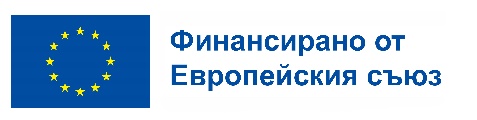 Хуманно отношение към животните и антимикробна резистентност- продължение
Плащане за ДПЖ за намаляване на АМР - 70 евро/ЖЕ
Плащане за ЕПЖ над 24 месеца за намаляване на АМР - 63 евро/ЖЕ
Плащане за ЕПЖ от 6 м. до 24 м. за намаляване на АМР - 44 евро/ЖЕ
Плащане за намаляване на АМР за телета - 38 евро/ЖЕ
Плащане за ДПЖ за свободна подова площ - 103 евро/ЖЕ
Плащане за ДПЖ за свободно отглеждане на открито - 31 евро/ЖЕ
Плащане за ЕПЖ над 24 месеца за свободна подова площ - 91 евро/ЖЕ
Плащане за ЕПЖ от 6 м. до 24 м. за свободна подова площ - 63 евро/ЖЕ
Плащане за ЕПЖ за свободно отглеждане на открито - 36 евро/ЖЕ
Плащане за свободна подова площ за телета - 54 евро/ЖЕ
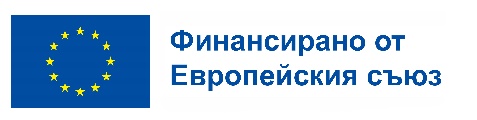 Опазване на местни породи (автохтонни), важни за селското стопанство
Земеделски стопани, които отговарят на изискванията за „активни земеделски стопани“, които са регистрирани в ИСАК. 

Земеделските стопани или упълномощено лице трябва да преминат агроекологично обучение за прилагането на поетите от тях ангажименти, насочено към изпълняваните от тях дейности; 

Подпомаганите животни са идентифицирани в информационната система на Българска агенция по безопасност на храните по чл. 30, ал. 2, т. 3 от ЗПЗП;
 
Земеделските стопани поддържат заявените животни през годината, като поне 80 дни след последния ден за подаване на заявленията за подпомагане са налични в стопанството
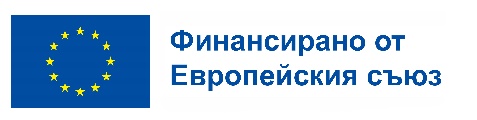 Опазване на местни породи (автохтонни), важни за селското стопанство
Подпомагат се породи животни от Списъка с местни породи животни, за които е издаден документ от съответната развъдна организация, доказващ произхода им и класифицирани в съответствие с приложимото национално законодателство. За тази цел ще бъде утвърдена Методика за определяне на праговете на застрашеност в зависимост от рисковия статус на местните застрашени породи животни, с прагове както следва:
изчезващи породи;
силно застрашени породи;
средно застрашени породи;
слабо застрашени породи;
много слабо застрашени породи.
В зависимост от прага на застрашеност ще бъдат определени прагове на подпомагане, които ще бъдат разписани в националното законодателство съобразно Методиката.
Списъкът със застрашените породи и класификацията се утвърждават въз основа на данни от ИАСРЖ и отразени във ВЕТИС.
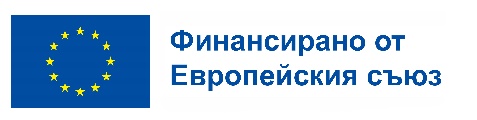 Опазване на местни породи (автохтонни), важни за селското стопанство-продължение
Спазват развъдната програма на развъдната организация.

Не намаляват броя на животните под броя на одобрените животни от съответния вид и порода, с които са започнали ангажимента, освен в случаите на загуба на животни, резултат от кражба, при смърт от болест, при смърт вследствие на нападение от хищници или становище за негодността на животното за използване за развъдна дейност от съответната развъдна организация или ИАСРЖ с препоръка за реализиране на животното за месо или за продажба на друга животновъдна ферма; 

При настъпили форсмажорни или изключителни обстоятелства, засягащи броя на животните, заявени за подпомагане, земеделските стопани до края на петгодишния си ангажимент могат да продължат изпълнението на ангажимента си с броя на отглежданите животни от същия вид и порода след настъпване на обстоятелствата, ако броят им е по-малък от този, за който са поели ангажимент; 

Подпомагането ще се извършва на база на годишни плащания с различен размер на подпомагане съобразен с дефинираните прагове за изчезнали, изчезващи и по степен на застрашеност на отделните видове и породи животни. 
породи ЕРД – 212,21 евро/ЖЕ 
породи ДРЖ – 150,32 евро/ЖЕ 
породи свине – 126,80 евро/ЖЕ 
породи коне – 143,80 евро/ЖЕ
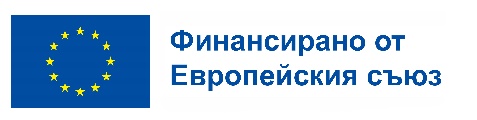 Традиционни практики за сезонна паша (пасторализъм)
Планински пасища на: 
Териториите на Националните паркове, с обособени зони за извършване на сезонна паша на селскостопански животни, съобразно годишните планове за паша, издавани от дирекциите на национални паркове Рила, Пирин и/или Централен Балкан. 
Териториите на природни паркове, с обособени зони за извършване на регулирана паша на селскостопански животни, съгласно планове за управление; 
В зони от мрежата Натура 2000, с утвърдени планове за управление, с обособени зони за извършване на сезонна паша на селскостопански животни; 
От обхвата са изключени териториите на резерватите и поддържаните резервати.
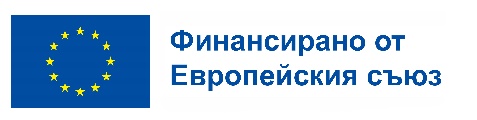 Традиционни практики за сезонна паша (пасторализъм)
Земеделските стопани разполагат с годишно разрешително за паша на територията на националните паркове съгласно чл. 50, т. 5 от Закона за защитените територии.
За териториите на природните паркове документ за съответствие на броя и вида животни с нормите и режимите на утвърдения план за управление, издаден от директора на природния парк.
Земеделските стопани, кандидатстващи за подпомагане трябва да притежават тревопасни животни от видовете, с които е разрешено от компетентните органи извършването на паша върху териториите. 
Земеделски стопани, които извършват паша на площ от минимум 5 ха. 
Земеделският стопанин, кандидатстващи за подпомагане трябва да притежава най-малко или 50 овце, или 10 говеда, или комбинация от разрешените видове животни, но не по-малко от 10 ЖЕ. Земеделският стопанин, кандидатстващи за подпомагане по направлението трябва да притежава не по-малко от 10 ЖЕ от видовете животни, с които е разрешено извършването на паша;
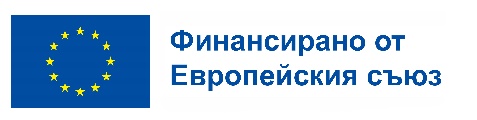 Традиционни практики за сезонна паша (пасторализъм)-продължение
Извежданите на паша животни от видовете включени в плановете за управление и годишните планове за паша са идентифицирани в информационната системата по чл. 30, ал. 2, т. 3 от ЗПЗП. 
Земеделските стопани спазват изискванията за натоварване на пасищните системи, за които са им предоставени географски цифрови данни и разрешителни за паша, с гъстота от 0,3 до 0,4 ЖЕ/ха.

Ангажиментите за срок 3 години, като по преценка и предписание на Дирекциите на националните и природните паркове, и органите по управление на защитените зони, пашата върху даден парцел може да бъде преустановена.
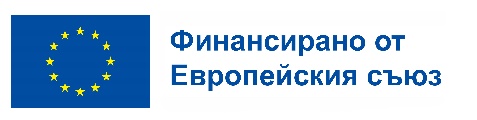 Традиционни практики за сезонна паша (пасторализъм)-продължение
Ангажиментът не се поема за едни и същи фиксирани земеделски парцели и един и същ размер на площта – те могат да варират в зависимост от състоянието на пасищата и целесъобразността на пашата.

Бенефициентите по дейността поемат ангажимент да водят дневник (регистър) на стопанството за всички земеделски дейности, извършвани в земеделските земи, предмет на поетите задължения.

Земеделският стопанин или гледача на животните (пастир) трябва да извежда животните на определените пасища, най-малко 3 месеца от годината в периода май – октомври (90 дни). Изключения от тези срокове се допускат при изрични разпоредби/разрешение на Дирекциите на националните и природни паркове, или органите по управление на Натура зоните.
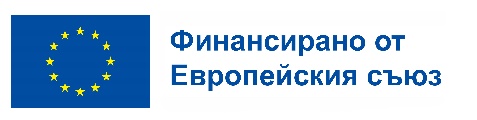 Традиционни практики за сезонна паша (пасторализъм)-продължение
Когато дейността се изпълнява с придружаващи стадото кучета за опазване на животните от нападения на хищници, те не трябва да застрашават хора, На всяко куче трябва да е поставена „спъвачка“, както и допълнителни обезопасителни средства при необходимост. 
Земеделските стопани, които притежават не по-малко от две кучета от каракачанската порода и/или кучета от порода „Българско овчарско куче“ за опазване на животните от нападение на хищници, могат да получат допълнително агроекологично плащане. За получаване на допълнителното агроекологично плащане за паша с каракачански кучета и/или кучетата от порода „Българско овчарско куче― земеделските стопани са длъжни да представят за всяко куче „Родословен сертификат― за произход, издаден от Международната асоциация на каракачанските кучета или друга развъдна организация, получила разрешение за дейност по реда на Закона за животновъдството. 
На едно животно (от заявените) от всеки до 50 броя се поставя устройство позволяващо проследяване на движението му.
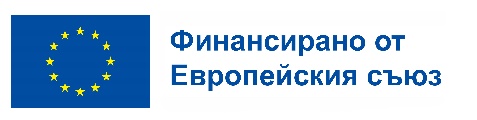 Традиционни практики за сезонна паша (пасторализъм)-продължение
Традиционни практики за сезонна паша (пасторализъм) стадо без каракачански кучета - 168,15 евро/ха. 

Традиционни практики за сезонна паша (пасторализъм) стадо с каракачански кучета - 177,36 евро/ха. 

Освен това, за да се спази бюджетния пакет, горна граница (таван) за стопанство може да се определи ежегодно. Тя ще бъде приложена към общата сума на плащането, отпуснато на бенефициента съгласно степента, в която е ангажиран.
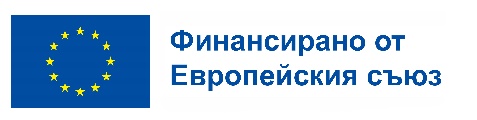 Поддържане на местообитанията на червеногушата гъска (Branta ruficollis), Кръстат (царски) орел и Египетски лешояд в орнитологични важни места в обработваеми земи
За операцията: „Превръщане на обработваеми земеделски земи в постоянно затревени площи, в гнездови райони на Кръстат (царски) орел и Египетски лешояд― ще се прилага върху обработваеми земи в орнитологични важни места в зони от Натура 2000, в обхвата на земеделските земи с висока природна стойност (ВПС). 
За операция 2: Превръщане на обработваемите земи, които са местообитания на Царски орел или Египетски лешояд, в постоянно затревени площи земеделските стопани: 
Земеделските площи следва да са ползвани като обработваема земя от земеделския стопанин в предходни години и не участвали в идентична дейност в периода 2014-2020 г. 
Минимален размер на площта – 0,5 ха. 
Ангажиментите са върху едни и същи площи за период от 5 последователнигодини. 
През първата година от прилагането на дейността до 30 септември да осигурят засяване на площите с многогодишни житни тревни смески и/или с многогодишни житно-бобови тревни смески; 
Земеделските стопани представят разходооправдателни документи до 30 септември на първата година за минималното количество вложени тревни смески, определено в националното законодателство; 
Заявените затревени площи не се разорават при осъществяването на дейността.
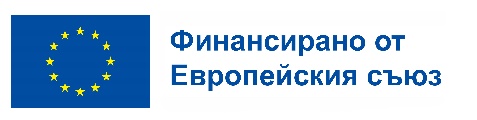 Поддържане на местообитанията на червеногушата гъска (Branta ruficollis), Кръстат (царски) орел и Египетски лешояд в орнитологични важни места в обработваеми земи -продължение
За операция 2: 
Земеделските стопани представят петгодишен план за дейностите за площите, за които кандидатстват за подпомагане, в който се вписва земеделската култура, отглеждана в предходните години, нормата и вида на тревните смески, които ще бъдат използвани. Планът се заверява от дипломиран агроном, като се включват номерата на заявените парцели и в съответствие с приложимото законодателство 
Земеделския стопанин предоставя фактури за вложените тревни смески; 
В рамките на ангажимента следва начина на трайно ползване да бъде актуализиран съобразно ползването на площите. 
Площите, с които се изпълнява агроекологичния ангажимент се включват в слой „Постоянно затревени площи“.

За операция 2: Превръщане на обработваемите земи, които са местообитания на Царски орел или Египетски лешояд, в постоянно затревени площи земеделските стопани - 227,78 евро/ха
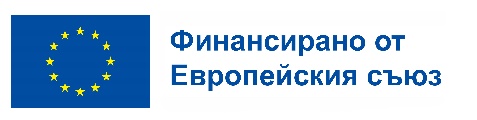 Възстановяване и поддържане на деградирали пасищни територии
Земеделски стопани, които отговарят на изискванията за „активни земеделски стопани“ и отглеждат пасищни животни.
Постоянно затревени площи и ливади, които да са на разположение за ползване на бенефициента за не по-малко от 5 години. 
Площта трябва да отговаря на изискванията за допустимост за директни плащания. 
Ангажиментът се прилага върху едни и същи площи за период от 5 година, който може да бъде удължен с до 2 години; 
Бенефициерите по дейността поемат ангажимент да водят дневник (регистър) на стопанството за всички земеделски дейности, извършвани в земеделските земи, предмет на поетите задължения. 
Сеитба се извършва по дефинирана технология за подсяване, изготвена и утвърдена от специалист съобразно изискванията по мярката с типични, пасищни видове треви и тревни смески. 
Извършва се в периоди, както следва: 
- пролетна: при първа възможност, но не по- късно от 15 април; 
- есенна: при първа възможност, но не по – късно от 15 октомври; 
Сеитбата се извършва на първата година от ангажимента. Не се извършва паша поне 3 месец след това (при пролетна сеитба). 
Ако терена не позволява директната сеитба може да се направи ръчно.
Възстановяване и поддържане на деградирали пасищни територии-продължение
След всеки пасищен цикъл на сеитба може да се налага извършване на косене (за неизядените видове – плевелите, които да бъдат изкосени и да се предотврати цъфтеж и разпространение). 
Следва да бъде гарантиран резултат след третата година (с изключение на констатирани форсмажорни обстоятелства) – при поемане на ангажимента се подписва декларация, при която се гарантират, че тревното покритие ще бъде повърхностно подобрено към третата година и към петата ще има значително подобрено тревно покритие на заявените площи. 
Забранено е използването на минерални торове и продукти за растителна защита; 
Забранява се изграждането на нови отводнителни системи. 
.

Ставка: 202,47 евро/ха.
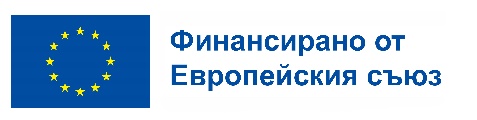 Интервенции РАЗВИТИЕ НА СЕЛСКИТЕ РАЙОНИ
Плащания за райони, изправени пред природни или други специфични ограничения
Интервенцията ще се прилага в 3 направления: 







Плащания за земеделски земи в зони от Натура 2000
Интервенцията се де прилага със следните средни ставки:
Плащания за обработваеми земи - 46 евро/ха.
Плащания за постоянно затревени площи - 32 евро/ха.
Плащания за трайни насаждения -  95 евро/ха.
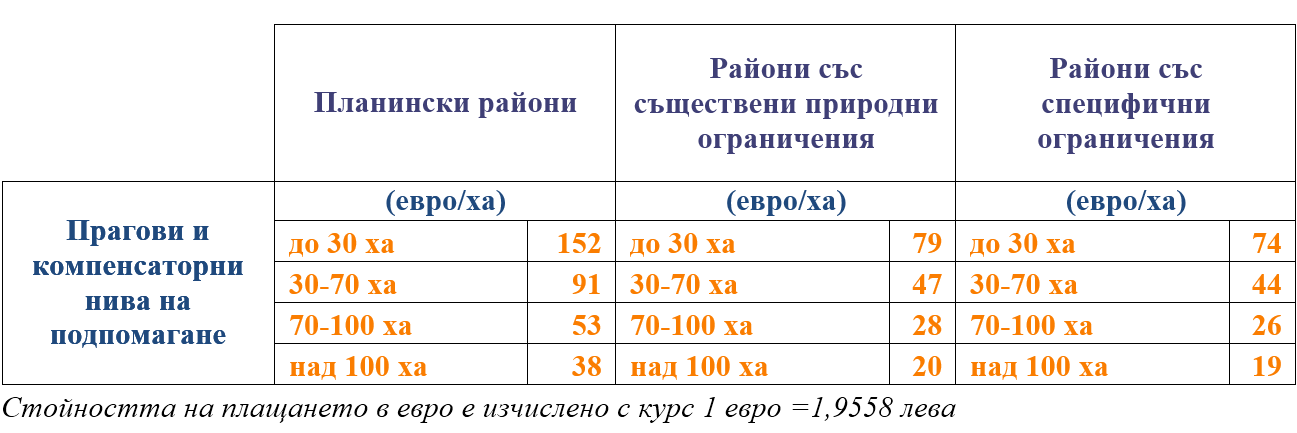 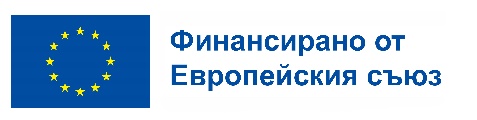 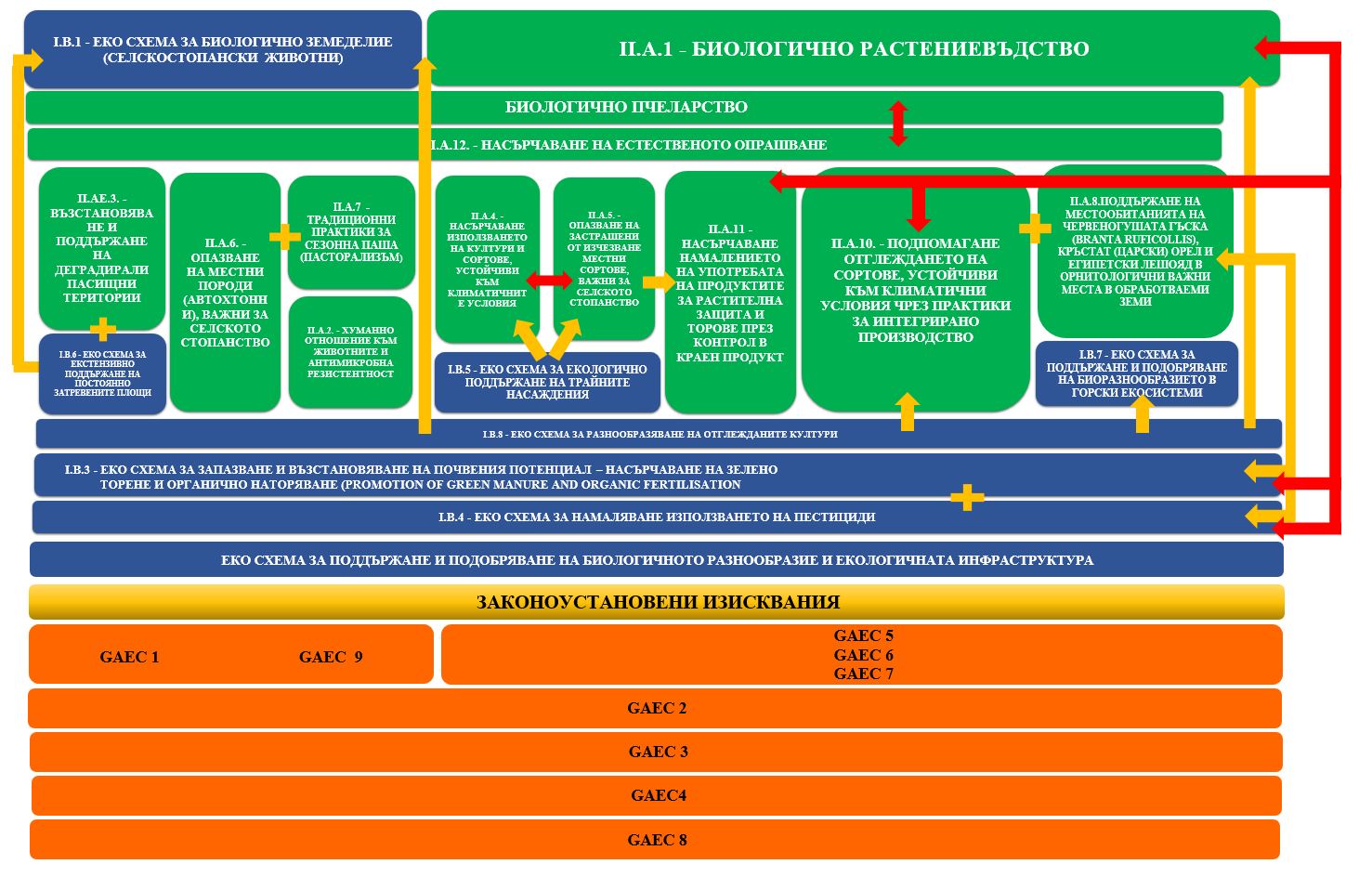 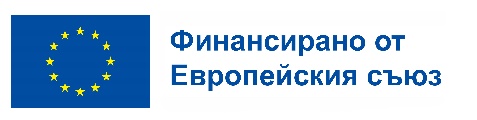 Инвестиции в земеделските стопанства
За всяка категория кандидати при стартиране на приеми е допустимо в националните правила за прилагане на интервенциите да се дефинират различни финансови условия по отношение на интензитет и максимален размер на допустимите разходи след съгласуване с Комитета за наблюдение на Стратегическия план.

Финансовата помощ може да се увеличи с до 10% за проектни предложения, които се изпълняват в чувствителни сектори определени в анализа към СП.
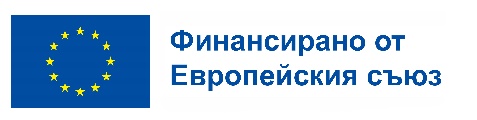 Инвестиции в земеделските стопанства насочени към опазване на компонентите на околната среда
Допустими дейности:
1. Биологично производство:
1.1. създаване на трайни насаждения, включително разсадници, по биологичен начин – закупуване на посадъчен материал и други материали, агротехнически мероприятия по подготовка на терена и засаждане и др.;
1.2. изграждане/ремонт/реконструкция и оборудване на животновъдни обекти за отглеждане на животни по биологичен начин;
2. Материални и нематериални инвестиции за прилагане на технологиите на прецизно/интелигентно/цифрово земеделие - оптимизиране на почвените обработки, употребата на торове и препарати за растителна защита, прецизно напояване (системи и оборудване, използвани за събиране, обработка и анализ, отдалечен контрол, управление и мониторинг на данни за поливни норми, с изключение на инвестиции в елементи от напоителната инфраструктура), превенция на болести по животните, регенеративно/консервационно земеделие, събиране и анализ на данни за отпадъците, генерирани от земеделското производство, проследяване на емисиите парникови газове в стопанството, като например (неизчерпателен списък): сензори, дронове, изкуствен интелект, сателитни изображения, автоматизация и роботика, вкл. земеделска техника с такива компоненти.
3. Размножаване и поддържане на генофонда - изграждане/ремонт/реконструкция и оборудване на животновъдни обекти за отглеждане и развъждане на животни от местни (автохтонни) породи.
Инвестиции в земеделските стопанства насочени към опазване на компонентите на околната среда
Финансова помощ:
Финансовата помощ е в размер до 50 % от общия размер на допустимите за финансово подпомагане разходи. За всяка категория кандидати при стартиране на приеми е допустимо в националните правила за прилагане на интервенциите да се дефинират различни финансови условия по отношение на интензитет и максимален размер на допустимите разходи след съгласуване с Комитета за наблюдение на Стратегическия план;
В зависимост от размера на финансовата помощ за отделните категории земеделски стопанства, същата може да се увеличи с до 25 % за проектни предложения представени от кандидати групи/организации на производители и кооперативни обединения на земеделски стопани;
Финансовата помощ може да се увеличи с до 10 % за проектни предложения, които се изпълняват в чувствителни сектори, определени в анализа към СП;
За дейност „Размножаване и поддържане на генофонда“ финансовата помощ е в размер до 80 % от общия размер на допустимите за финансово подпомагане разходи.
Инвестиции за преработка на селскостопански продукти
За всяка категория кандидати при стартиране на приеми е допустимо в националните правила за прилагане на интервенциите да се дефинират различни финансови условия по отношение на интензитет и максимален размер на допустимите разходи след съгласуване с Комитета за наблюдение на Стратегическия план.

Финансовата помощ може да се увеличи с до 10% за проектни предложения, които се изпълняват в чувствителни сектори определени в анализа към СП.
Непроизводствени инвестиции в земеделските стопанства
Допустими дейности:
Подкрепата ще бъде насочена към материални и нематериални инвестиции, свързани със следните примерни дейности:
Създаване на живи плетове или редици от дървета;

2.Изграждане на дървени или каменни огради, предназначени за предпазване на селскостопанските животни и културите срещу щети, причинени от диви животни;

3. Общи разходи, свързани с проектното предложение, в т.ч. разходи за инженери и консултанти, извършени както в процеса на подготовка на проекта преди подаване на проектното предложение, така и по време на неговото изпълнение.
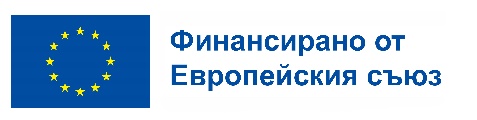 Непроизводствени инвестиции в земеделските стопанства 
- продължение
Като част от интервенцията ще се предпочитат насаждения в линейна форма, така че едновременно да изпълняват противоветрови, водоустойчиви и антиерозионни функции. 

Интервенцията също така защитава природните ресурси като вода, почва и въздух и защитава растежа и биоразнообразието в селските райони.

Засаждането на дървета/храсти допринася за увеличаване на задържането вода и намаляване на количеството замърсители, влизащи във водата. Те са съществен елемент за противодействие на ефектите от сушата. Предотвратяват водната и ветровата ерозия. Засаждането на дървета/храсти води до разнообразяване на селскостопанския ландшафт и спомага за поддържане на екологичния баланс в селските райони, които са местообитание за много организми и хранителна база вкл. за птици и опрашващи насекоми, особено пчели, за които те предлагат не само храна, но и място за създаване на гнездо.
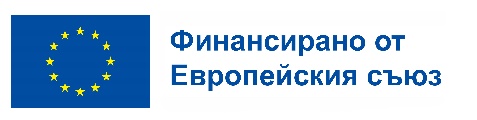 Непроизводствени инвестиции в земеделските стопанства 
- продължение
Ще се извършват засаждения с местни видове дървета или храсти, в т.ч биоценотични или медоносни;
·Растенията, които са обект на създаване в екологичната инфраструктура следва да са минимум 50% от дървесни и/или храстовидни видове подходящи за паша на пчели; 
·Видовият състав ще бъде съобразен с местообитанието, околната среда и условията климатичните условия на въпросния район; 
·Ще бъде определен подробен списък на видовете и видовете дървета и храсти за тази интервенция в националното законодателство;

Финансовата помощ е в размер на 100 % от общия размер на допустимите за финансово подпомагане разходи. 
Минималният размер на допустимите разходи за едно проектно предложение е 15 000 евро.
Максималният размер на допустимите разходи за периода на прилагане на интервенцията и за един проект е до 100 000 евро.
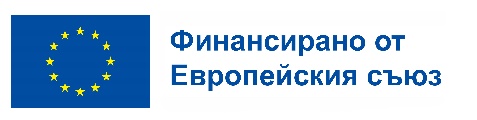 Инвестиции за неселскостопански дейности в селските райони
Подпомагане в рамките на интервенцията получават земеделски стопани, микропредприятия и физически лица. В обхвата на интервенцията физическите лица са допустими за подпомагане само за инвестиции в неземеделски дейности, които са насочени към развитие на занаяти. 
Финансовата помощ е в размер до 50% от общия размер на допустимите за финансово подпомагане разходи; 
Минималният размер на допустимите разходи за едно проектно предложение е 15 000 евро. 
Максималният размер на допустимите разходи за един кандидат за периода на прилагане на интервенцията е до 200 000 евро, а максималният размер на допустимите разходи за един проект е до 200 000 евро.
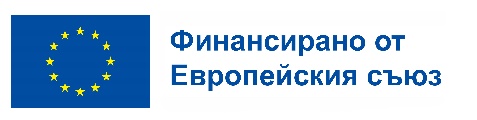 Стартова помощ за установяване на млади земеделски стопани в
    селското стопанство
Подпомагането се предоставя под формата на еднократна сума за периода на изпълнение на бизнес плана. 
Подкрепата е в размер на 30 000 евро за едно земеделско стопанство. 
Подкрепата се отпуска под формата на безвъзмездна финансова помощ и се изплаща на два етапа: 
Първи етап в размер на 15 000 евро след одобрение на проектното предложение; 
Втори етап в размер на 15 000 евро след установяване на правилното изпълнение на бизнес плана.
Подпомагане на много малки земеделски стопанства

Подпомагането в рамките на интервенцията се предоставя под формата на еднократна сума за периода на изпълнение на бизнес план.

Подкрепата е в размер на 20 000 евро за едно земеделско стопанство.
Интервенции РАЗВИТИЕ НА СЕЛСКИТЕ РАЙОНИ
Инструменти за управление на риска в земеделието

Интервенцията за управление на риска е инструмент за стабилизиране на доходите на земеделските стопани, която съдържа две основни направления: 

Финансов принос към премиите по застраховане;
подкрепа в размер до 65 % от застрахователната премия за  секторите животновъдство (за едри и дребни преживни животни), плодове зеленчуци, етерично-маслени култури и тютюн. За всички останали сектори до 50% от застрахователната премия.
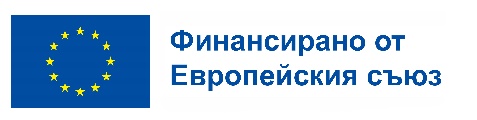 Инструменти за управление на риска в земеделието
Финансов принос за Взаимоспомагателен фонд

Управление на риска чрез превенция на климатични и природни бедствия, причиняващи щети на земеделската продукция, управление и разширяване на системи за противоградова защита и извалявания;

Управление на социални рискове, чрез създаване на устойчивост на земеделските стопани при пълна или частична загуба на доход, в резултат от настъпили неблагоприятни климатични и/или катастрофични събития, непокрити от застрахователната премия - предоставя се само за покриване на загуби, които надвишават праг от поне 20 % от средногодишната стойност на продукцията или доход на даден земеделски стопанин от усреднения размер на база три години. Подробна методика за определяне размера на загубите ще бъде включена в националното законодателство, като ще отчита вид на култури, разходи за производство на продукция, максимален размер на разходите на площ.
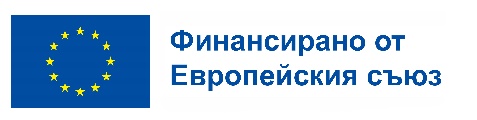 Инструменти за управление на риска в земеделието
Финансов принос за Взаимоспомагателен фонд

Максималният интензитет на помощта е до 70% от определената по методиката стойност. Подкрепата за тази дейност  се предоставя под формата на безвъзмездна помощ за допустими разходи, които представляват и  разходите за валидна застрахователна премия, но не са покрити от нея. Финансирането от Взаимоспомагателния фонд  не може да компенсира повече от общата стойност на разходите за покриване на загубите, в това число и покритите от застрахователната премия. 

Управление на социален риск при временен недостиг на доходност  на земеделските стопани, чрез краткосрочно безлихвено кредитиране. Инструментът е насочен към секторите плодове и зеленчуци, месо, мляко, яйца, гъби, пчелен мед  и винени лозя.
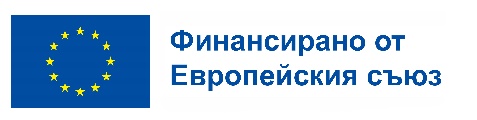 Инструменти за управление на риска в земеделието
Управление на социален риск за подобряване на достъпа до регионални и/или национални пазари, чрез банкови. Инструментът е насочен към секторите плодове и зеленчуци, месо, мляко и пчелен мед  за малки и средни земеделски стопани, които имат ограничен достъп до пазари, поради малките количества произведена продукция. Тази интервенция осигурява възможност за достъп до гарантирани пазари, с голямо потребление, чрез коопериране на малки земеделски производители.  

Конкретните критерии за допустимост по отделните инструменти ще бъдат разписани в националното законодателство.   

Взаимоспомагателният фонд ще бъде създаден като структура към Държавен фонд „Земеделие“. Правилата за създаването и управлението му ще бъдат определени в националното законодателство. Интервенцията предвижда подкрепата от директни плащания да бъде ограничена до 2028 година, като от 2029г. се предвижда фондът да работи предимно с набрани средства от земеделските стопани и остатъка от натрупани средства (неизползвани) до 2029г. средства.
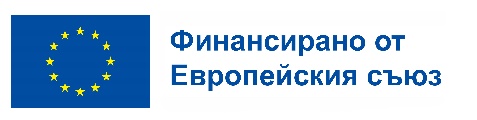 Интервенции РАЗВИТИЕ НА СЕЛСКИТЕ РАЙОНИ
Подкрепа за Оперативни групи в рамките на Европейското партньорство за иновации
Тази интервенция осигурява подкрепа за:
създаване и управление на Оперативните групи в рамките на Европейското партньорство за иновации (ЕПИ-АГРИ);
планиране и реализиране на проекти, изпълнявани от Оперативните групи;
разпространяване на опит и знания, както и на резултатите, постигнати от подкрепените проекти.
Максимален размер на допустимите разходи:
За Първа фаза – създаване на Оперативната група – 15 000 евро.
За Втора фаза – изпълнение на проекта на ОГ – 400 000 евро. 

Финансовата помощ е в размер на:
100% от общата сума на допустимите разходи за Първа фаза (до 1 година);
100% от общата сума на допустимите разходи за Втора фаза за директни неинвестиционни разходи;
60% от общата сума на допустимите разходи за Втора фаза за директни инвестиционни разходи.
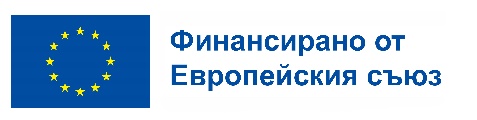 Интервенции РАЗВИТИЕ НА СЕЛСКИТЕ РАЙОНИ
Сътрудничество за къси вериги за доставка и местни пазари
Подкрепа на организации на производители или групи от производители
Популяризиране и подкрепа на схеми за качество, признати от Съюза или от държавите членки, както и тяхното използване от земеделските производители
Инвестиции в инфраструктура за напояване
Запазването на духовния и културния живот на населението в селските райони
Изпълнението на операции, включително дейности за сътрудничество и тяхната подготовка, избрани в рамките на стратегията за местно развитие
Консултанстки услуги и повишаване на консултантския капацитет
Професионално обучение и придобиване на знания
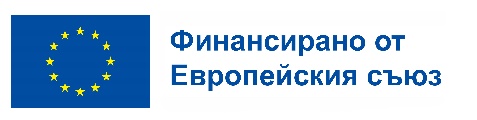 Интервенции РАЗВИТИЕ НА СЕЛСКИТЕ РАЙОНИ
Сътрудничество за къси вериги за доставка и местни пазари
Допустимите кандидати са обединения от земеделски стопани, в това число групи и организации на производители; областно, регионално и национално представителни браншови организации за производство и преработка на селскостопански продукти в секторите „Растениевъдство“ и „Животновъдство“ и обединения, включващи най-малко 5 регистрирани земеделски стопани.
Кандидатите следва да са регистрирани по Търговския закон, Закона за кооперациите, учредени за целите на проекта по реда на Закона за задълженията и договорите или регистрирани по реда на Закона за юридическите лица с нестопанска цел (само за областно, регионално и национално представителни браншови организации за производство и преработка на селскостопански продукти).
Участието в обединението за къса верига за доставки трябва да е обосновано в плана за сътрудничество и да води до интегриране във веригата на стойността.
Продължителността на изпълняваните проекти за сътрудничество по интервенцията не може да бъде по-дълга от 36 месеца.
Преките дейности, свързани с изпълнение на проекта за сътрудничество могат да обхващат създаване на обекти за търговия на дребно, транспорт, съхранение и подготовка за продажба на продукцията.
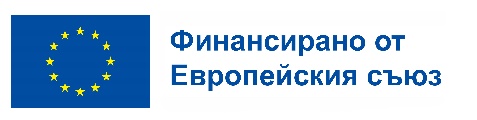 Интервенции РАЗВИТИЕ НА СЕЛСКИТЕ РАЙОНИ
Сътрудничество за къси вериги за доставка и местни пазари

Допустимите разходи в рамките на интервенцията включват:
Текущи разходи във връзка с дейността на обединението за къса верига на доставки, в т.ч. разходи за заплати на до двама служители, чиито отговорности са свързани с функциониране на обединението за къси вериги на доставки и оперативни разходи, свързани с дейността;
Преки разходи за изпълнение на проекта съгласно представен бизнес план, в т.ч. разходи за транспортиране, съхранение, сортиране, маркиране, опаковане, пакетиране, етикитиране и предлагане на пазара на селскостопански продукти, както и разходи за нематериални инвестиции, свързани с извършване на дейността;
Разходите за популяризиране на проекта, в т.ч. информационни събития, излъчвания и публикации в регионални медии, печатни материали и др. промоционални дейности, насочени към късата верига на доставки.
Приоритет ще бъде осигурен за обединения, в които са включени малки земеделски стопанства, обединения, включващи млади фермери и за проектни предложения, които предвиждат предлагане на продукти, попадащи в обхвата на сектори „Мляко и млечни продукти“, „Месо и месни продукти“, „Плодове и зеленчуци“, „Мед и пчелни продукти“ и „Биологично производство“. Ще се предоставя предимство и за обединения с по-голям брой земеделски стопани, които предлагат продукцията си чрез къси вериги на доставки.
Интервенции РАЗВИТИЕ НА СЕЛСКИТЕ РАЙОНИ
Сътрудничество за къси вериги за доставка и местни пазари

Максимален размер на допустимите разходи: 
Максималният размер на допустимите разходи за един проект, изпълняван от един бенефициент, за периода на прилагане на Стратегически план, възлиза на 300 000 евро, в това число за:
-Текущи разходи за функциониране на обединението за къса верига на доставки, като част от допустимите разходи по проекта, които не могат да надхвърлят 30 000 евро на година;
-Разходи за популяризиране на проекта на обединението за къса верига на доставки, като част от допустимите разходи по проекта, които не могат да надхвърлят 20 000 евро за периода на прилагане.

Интензитет на помощта:
Финансовата помощ е в размер до 100 % от размера на одобрените непроизводствени разходи и до 65 % от всички останали одобрени допустими разходи, включени в проекта.
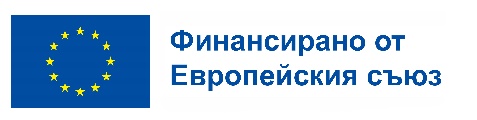 Интервенции РАЗВИТИЕ НА СЕЛСКИТЕ РАЙОНИ
Подкрепа на организации на производители или групи от производители

Подпомагат се групи и организации на производители, чийто членове произвеждат продукти в един от следните земеделски сектори:
· зърнено-житни култури;
· медицински и етерично-маслени култури;
· зърнено-бобови култури;
· технически култури, с изключение на тютюн;
· картофи;
· мляко и млечни продукти;
· месо и месни продукти, с изключение на риба и аквакултури;
· мед и пчелни продукти;
· винено грозде;
· яйца;
· плодове и зеленчуци;
· копринени буби;
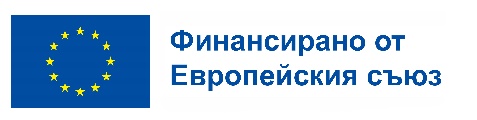 Подкрепа на организации на производители или групи от производители
Подпомагат се групи или организации на земеделски производители, които отговарят на следните условия:
да е група или организация на производители призната от министъра на земеделието в съответствие със специфичното национално законодателство за тяхното признаване;
да отговарят на определението за микро, малко и средно предприятие, съгласно Закона за малките и средните предприятия (ЗМСП) ;
да е регистрирана в Търговския регистър и регистъра на юридическите лица с нестопанска цел като търговско дружество по Търговския закон или кооперация съгласно Закона за кооперациите;
да имат учредителен акт (дружествен договор/устав), както и вътрешни правила за работа на групата или организацията на производители;
да е група или организация на производители, чиято дейност съответства на една или няколко от целите на настоящата интервенция.

Земеделски стопанин, който е производител на селскостопански продукт, може да участва с всеки отделен вид селскостопански продукт, който произвежда като член само на една група или организация на производители.

Земеделски стопанин, който произвежда два или повече селскостопански продукти, може да бъде член на различни групи или организации на производители за всеки един от тях.
Интервенции РАЗВИТИЕ НА СЕЛСКИТЕ РАЙОНИ
Подкрепа на организации на производители или групи от производители

Максималният размер на финансовата помощ за един кандидат на година, е не повече от 100 000 евро;
 
Финансова помощ се изплаща за не повече от пет години считано от датата, на която групата или организацията на производители е призната в съответствие с националното законодателство;
 
Размерът на финансовата помощ за групите и организациите на производители е под формата на годишно плащане в съответствие с представения бизнес план и се определя като процент от стойността на годишната реализирана на пазара продукция от групата или организацията на производители както следва:
 - за първата година след признаване - 10%;
 - за втората година след признаване – 9,5%;
 - за третата година след признаване – 9%;
 - за четвъртата година след признаване – 8,5%;
 - за петата година след признаване – 8%.
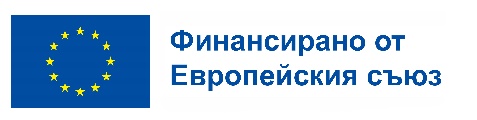 Интервенции РАЗВИТИЕ НА СЕЛСКИТЕ РАЙОНИ
Популяризиране и подкрепа на схеми за качество, признати от Съюза или от държавите членки, както и тяхното използване от земеделските производители

Допустими кандидати:
Земеделски стопани
Групи от производители на земеделски продукти и храни, вино или спиртни напитки.

Кандидатите земеделски стопани трябва да отговарят на следните условия:
да са вписани в регистъра на производителите на земеделски продукти и храни със защитено наименование за произход/ защитено географско указание и на храни с традиционно специфичен характер или;
да са регистрирани като производители на вино или спиртни напитки по схеми за качество или;
да са вписани в регистъра на производителите на земеделски продукти и храни, вино или спиртни напитки, за които се използва незадължителния термин за качество „планински продукт“ или;
да са вписани в съответния регистър на схеми за качество на национално ниво;
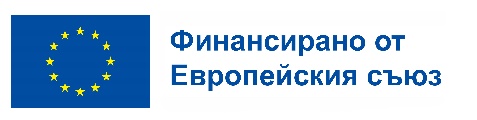 Популяризиране и подкрепа на схеми за качество, признати от Съюза или от държавите членки, както и тяхното използване от земеделските производители
да са физически лица или;
да са юридически лица, регистрирани по Търговския закон или Закона за кооперациите;
да са регистрирани по Закона за подпомагане на земеделските производители;
да отговарят на определението за активни земеделски стопанин
Земеделските стопанства, за които е приложимо, трябва да отговарят на изискванията на Закона за ветеринарномедицинската дейност.

Кандидатите групи от производители на земеделски продукти и храни, вино или спиртни напитки трябва да отговарят на следните условия:
членовете на групата да са вписани в регистъра на производителите на земеделски продукти и храни или да са регистрирани като производители на вино или спиртни напитки със защитено наименование за произход/ защитено географско указание и на храни с традиционно специфичен характер;
да са регистрирани в Търговския регистър и регистъра на юридическите лица с нестопанска цел като търговско дружество по Търговския закон, или кооперация съгласно Закона за кооперациите или сдружение по Закона за юридическите лица с нестопанска цел.
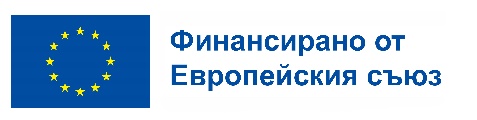 Популяризиране и подкрепа на схеми за качество, признати от Съюза или от държавите членки, както и тяхното използване от земеделските производители
Допустими дейности:
1.1. Подпомагане с цел първо присъединяване към:
а) схеми за качество, установени съгласно европейското законодателство, като:
·     Защитено географско указание;
·     Защитено наименование на произход;
·     Храни с традиционно специфичен характер;
·     Незадължителния термин за качество „планински продукт“
б) схеми за качество създадени въз основа на националното законодателство, признати съгласно Регламент (ЕС) 2022/216.

1.2 Подпомагане, насочено към информационни и промоционални дейности, осъществявани от групи от производители на земеделски продукти и храни, вино или спиртни напитки на вътрешния пазар по отношение на продукти, които са обхванати от схема за качество, получаваща подпомагане съгласно т. 1.1.

Подпомагане може да се предоставя само за нови форми на сътрудничество, включително и за съществуващи при започване на нова дейност.
Популяризиране и подкрепа на схеми за качество, признати от Съюза или от държавите членки, както и тяхното използване от земеделските производители
Допустими разходи:
За дейностите по т. 1.1, се подпомагат постоянни разходи, възникнали от присъединяването към подпомаганата схема за качество, включително, разходите за проверки, които се изискват за удостоверяване спазването на спецификацията на продукта. 

Финансовата помощ е под формата на годишно плащане, за максимален период от пет години считано от годината на влизане в индивидуалната схема за качество. 

За дейностите по т. 1.1, свързани с употребата на незадължителния термин за качество „планински продукт“, се предоставя еднократна индивидуална финансова помощ при включване в схемата за качество.

За дейности по т. 1.2. се подпомагат разходи за информационни и промоционални кампании, насочени както към земеделските производители (за да ги насърчат да се присъединят към схеми за качество), така и към потребителите на храни и напитки (за повишаване на осведомеността за по-високите стандарти и гарантиран произход на продуктите), вкл. разходи за повишаването на осведомеността.
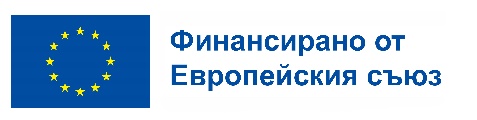 Популяризиране и подкрепа на схеми за качество, признати от Съюза или от държавите членки, както и тяхното използване от земеделските производители
Подпомагането на дейности, свързани със схеми за качество е под формата на възстановяване на действително направени допустими разходи както следва:
· За дейностите по т. 1.1.
Максималният годишен размер на финансовата помощ е до 3 000 евро за едно земеделско стопанство, при максимален размер на финансовата помощ до 100%, когато се отнася за участие в схеми за качество на национално и европейско ниво.
Финансовата помощ се предоставя под формата на годишно плащане за максимален период от пет последователни години считано от годината на влизане в индивидуална схема за качество.
Размерът на финансовата помощ при участие в схемата за незадължителния термин за качество „планински продукт“ е 500 евро, които се предоставят под формата на еднократно плащане при включване в схемата за качество.

· За дейности по т. 1.2. 
Финансовата помощ е в размер до 70% от общия размер на допустимите за финансово подпомагане разходи.
Максималният размер на допустимите разходи за едно проектно предложение е в размер до 10 000 евро.
Секторни интервенции - Оперативни програми
Допустими кандидати:

     - групи и организации на производители и техните асоциации в сектор „Мляко и млечни продукти“, признати от министъра на земеделието 

При оперативните програми в сектор „Мляко и млечни продукти “:
 - няма задължителни цели за изпълнение;
 - финансират се по - малката стойност от 6% от оборота на организацията/групата или 50 % от извършените разходи;
 - по интервенцията не е допустимо национално финансиране.

Периодът за изпълнение на оперативните програми е от 3 до 5 години от одобрението им.

По интервенциите се финансират разходи за материални и нематериални активи.
Секторни интервенции - ПЧЕЛАРСТВО
От 1 януари 2023 г. секторът на пчеларството се подпомага чрез интервенции по чл. 55 от Регламент (ЕС) 2021/2015;
Годишен бюджет - 10 091 365,71 лв. (40% от ЕФГЗ и 60% от държавния бюджет)
а) Консултантски услуги, техническа помощ, обучение, информация и обмен на добри практики, включително чрез работа в мрежа, за пчелари и пчеларски организации
б) Инвестиции в материални и нематериални активи, както и други действия: 
    - Борба срещу агресорите и болестите в кошера, особено срещу вароатозата;
    - Подновяване на пчелните кошери в Съюза, включително развъждане на пчели;
    - Рационализиране на подвижното пчеларство;
    - Инвестиции в материални и нематериални активи.
в) Действия за подпомагане на лабораториите за анализ на пчелните продукти, загубата на пчели или спада на производителността, както и потенциално токсичните за пчелите вещества;
г) Действия за запазване или увеличаване на наличния брой пчелни кошери в Съюза, включително развъждане на пчели;
д) Сътрудничество със специализирани органи за изпълнението на изследователски програми в областта на пчеларството и пчелните продукти
е)Популяризиране, комуникация и маркетинг, вкл. действия за наблюдение на пазара и дейности, насочени по-специално към повишаване на осведомеността на потребителите относно качеството на пчелните продукти.
Национален план за възстановяване и устойчивост на България
Планът за възстановяване и устойчивост представя вижданията на правителството и обществото за начина, по който трябва да бъдат адресирани структурни проблеми в икономиката, като предвижда комплекс от реформи и инвестиции.

Основната цел на Плана за възстановяване и устойчивост е да способства икономическото и социално възстановяване от кризата, породена от пандемията от COVID-19. В преследването на тази цел правителството изработи набор от мерки и реформи.

Планът полага основите за зелена и цифрова трансформация на икономиката в контекста на амбициозните цели на Европейския зелен пакт.

Планът е структуриран в четири стълба: Иновативна България; Зелена България; Свързана България и Справедлива България.
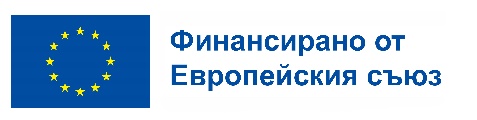 Национален план за възстановяване и устойчивост на България
В стълб ЗЕЛЕНА България има компонент УСТОЙЧИВО ЗЕМЕДЕЛИЕ с два проекта на стойност 986,1 млн. лв. (457,3 млн. лв. от Механизма за възстановяване и устойчивост и 528,8 млн. лв. национално съфинансиране /2022-2025/:

Фонд за насърчаване на технологичния и екологичен преход на селското стопанство - 962,2 млн. лв.  (437.4 млн. лв. от Механизма за възстановяване и устойчивост и 524,9 млн. лв. национално съфинансиране ) в четири направления:

технологична и екологична модернизация – 511 000 евро максимален размер на проекта и 50% бъзвъзмездна финансова помощ;
10 центрове за подготовка за предлагане на пазара и съхранение на плодове и зеленчуци – 1, 53 млн.евро за проект и 50% бъзвъзмездна финансова помощ;
изграждане/реконструкция и оборудване на животновъдни обекти за отглеждане и преценка на мъжки разплодни животни, в т. ч. добив на биологичен материал от тях – 666 000 евро/116 000 евро за проект и 50% бъзвъзмездна финансова помощ;
ефективно управление на води в земеделските стопанства – 679 900 евро за проект.

2. Дигитализация на процесите от фермата до трапезата – 23.9 млн. лв. (19,9 млн. лв. от Механизма за възстановяване и устойчивост и 3,9 млн. лв. национално съфинансиране).
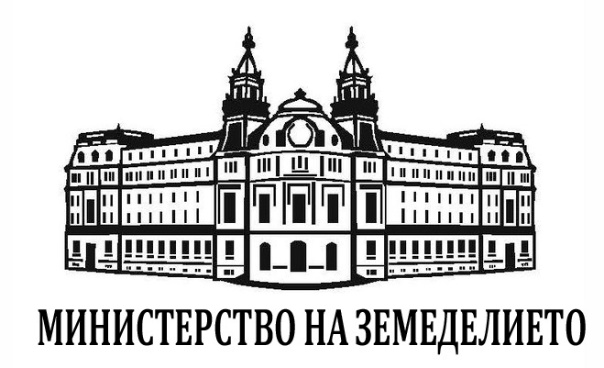 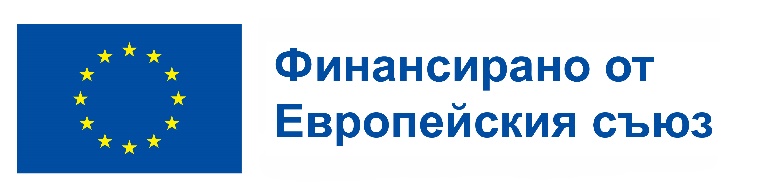 Благодаря ви за вниманието!
Време за въпроси и отговори!



E-mail:
  Web: